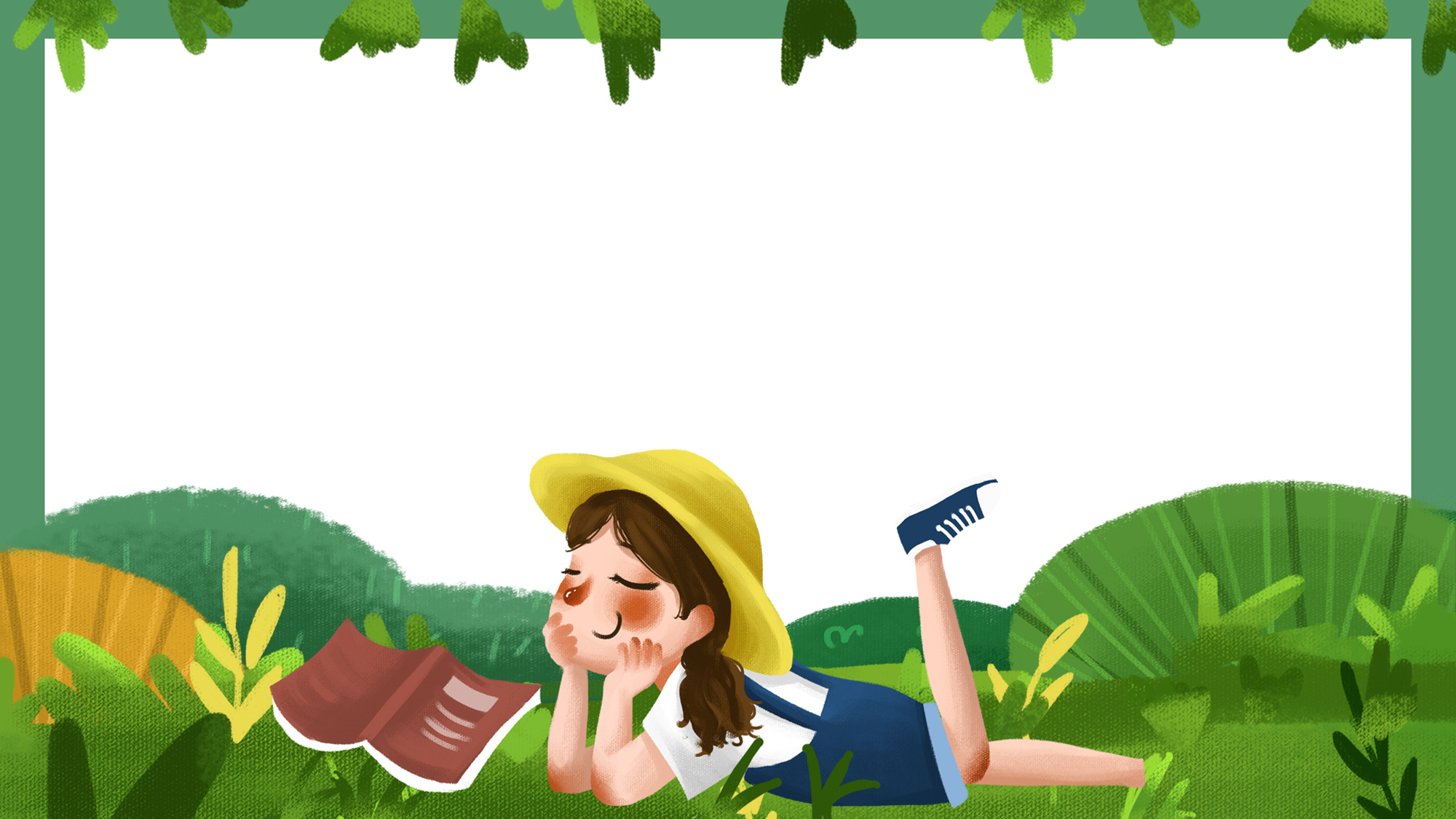 TRƯỜNG THCS HÒA QUANG
MÔN: KHOA HỌC TỰ NHIÊN 6
Giáo viên: Võ Thị Bích Vân
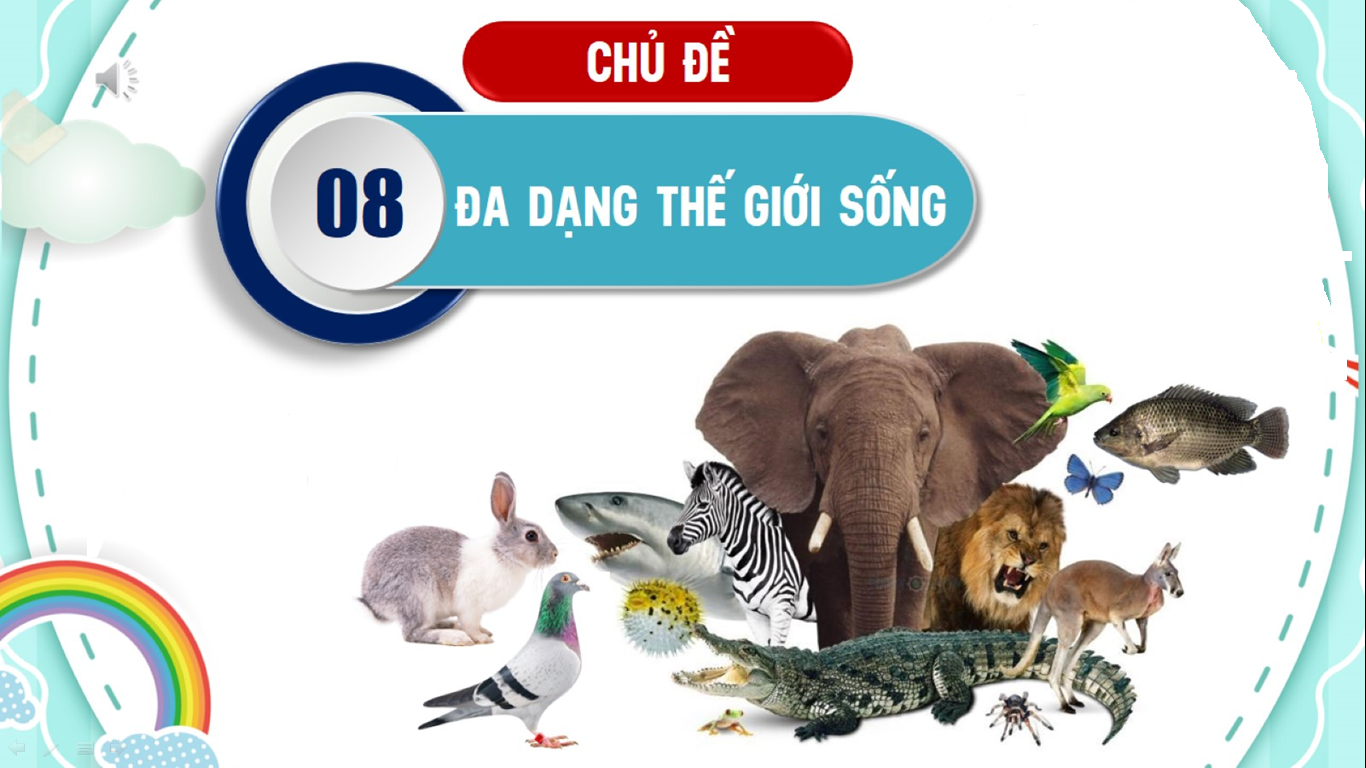 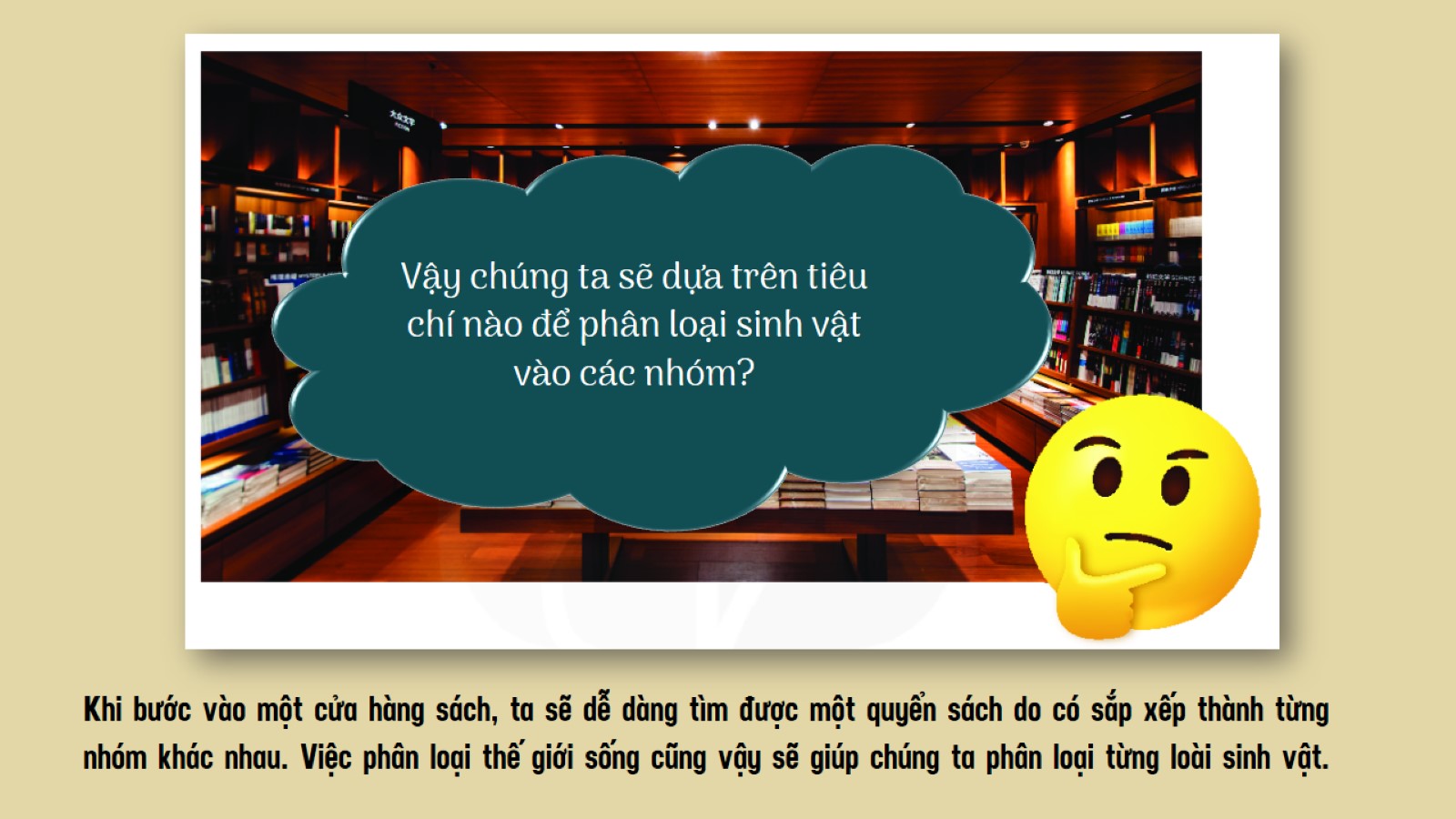 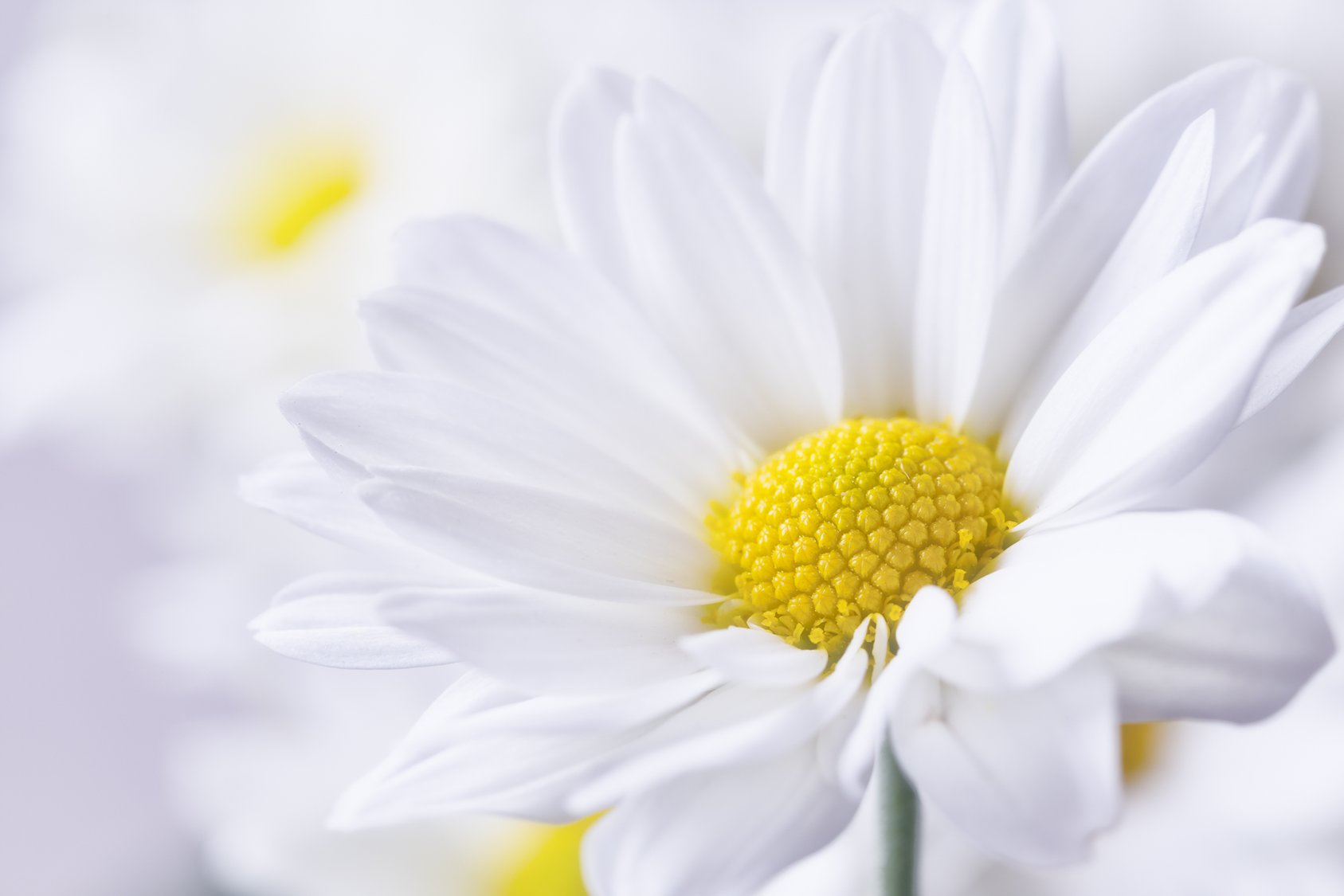 CHỦ ĐỀ 8. ĐA DẠNG THẾ GIỚI SỐNG
Bài 22. PHÂN LOẠI THẾ GIỚI SỐNG
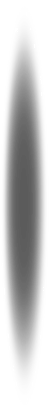 1
Sự cần thiết của việc phân loại thế giới sống
2
Các bậc phân loại sinh vật
3
Các giới sinh vật
4
Khóa lưỡng phân
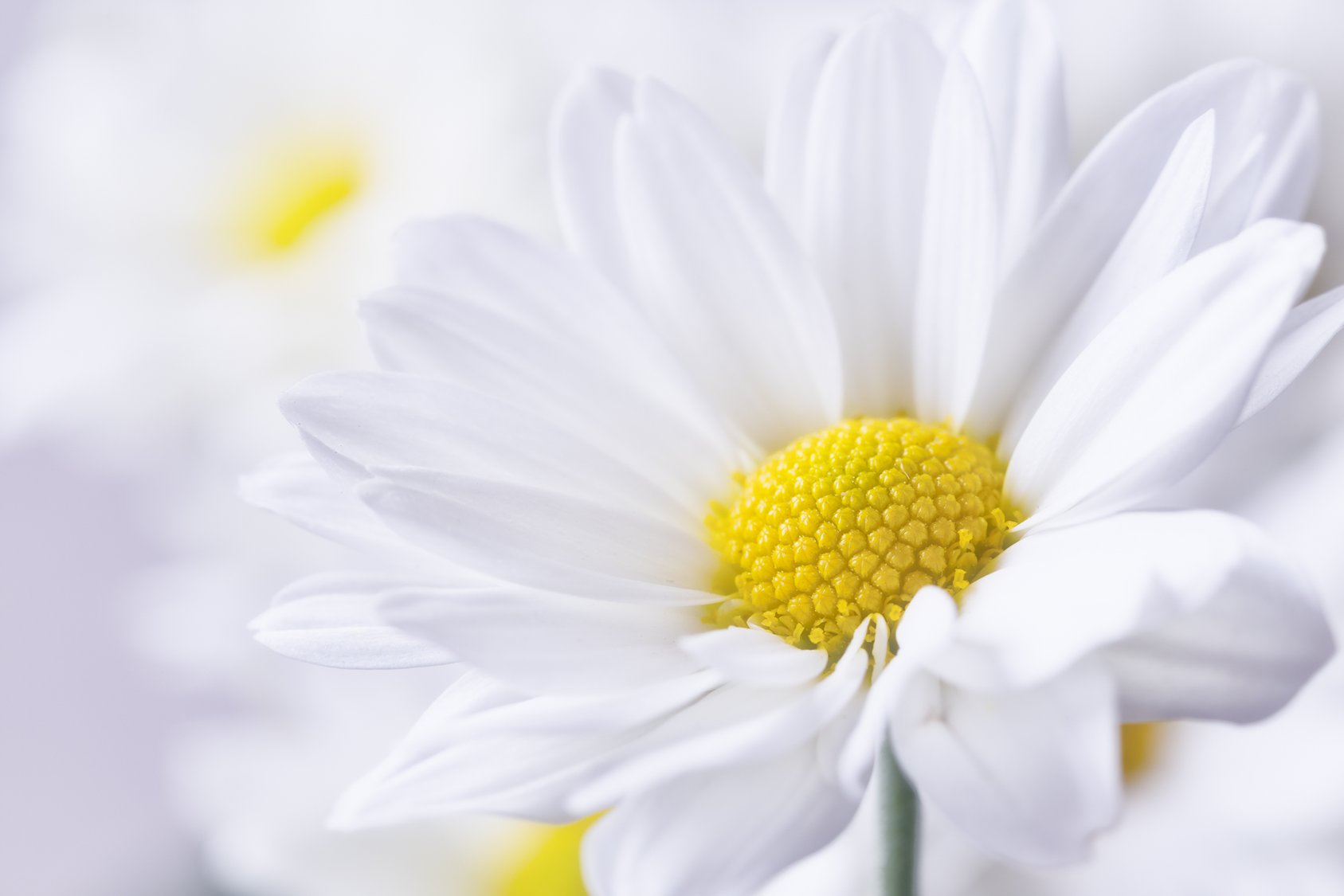 CHỦ ĐỀ 8. ĐA DẠNG THẾ GIỚI SỐNG
Bài 22. PHÂN LOẠI THẾ GIỚI SỐNG
1. Sự cần thiết của việc phân loại thế giới sống
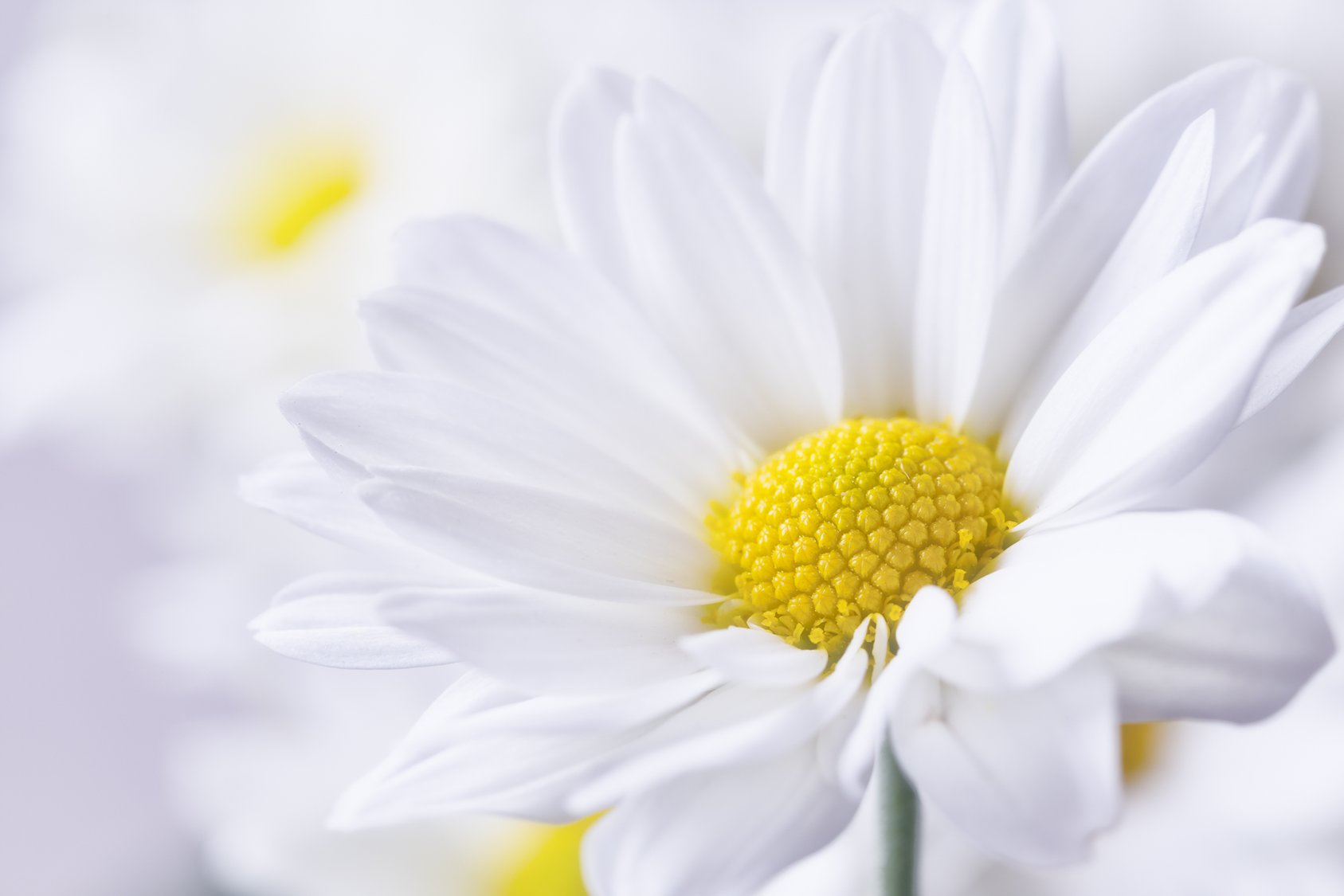 1. Sự cần thiết của việc phân loại thế giới sống
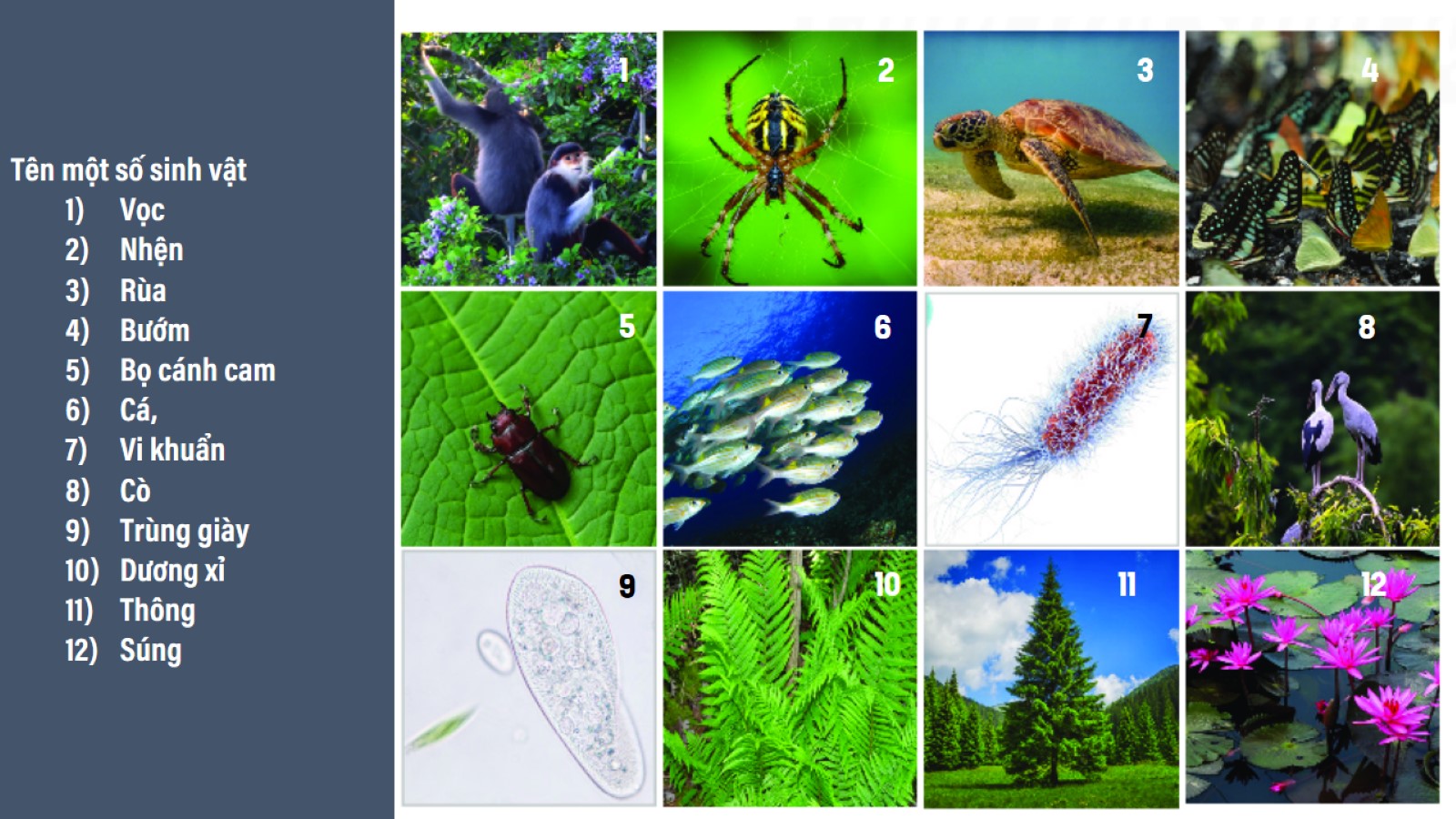 Kể tên các sinh vật trong hình bên. Từ đó, em hãy nhận xét về thế giới sống.
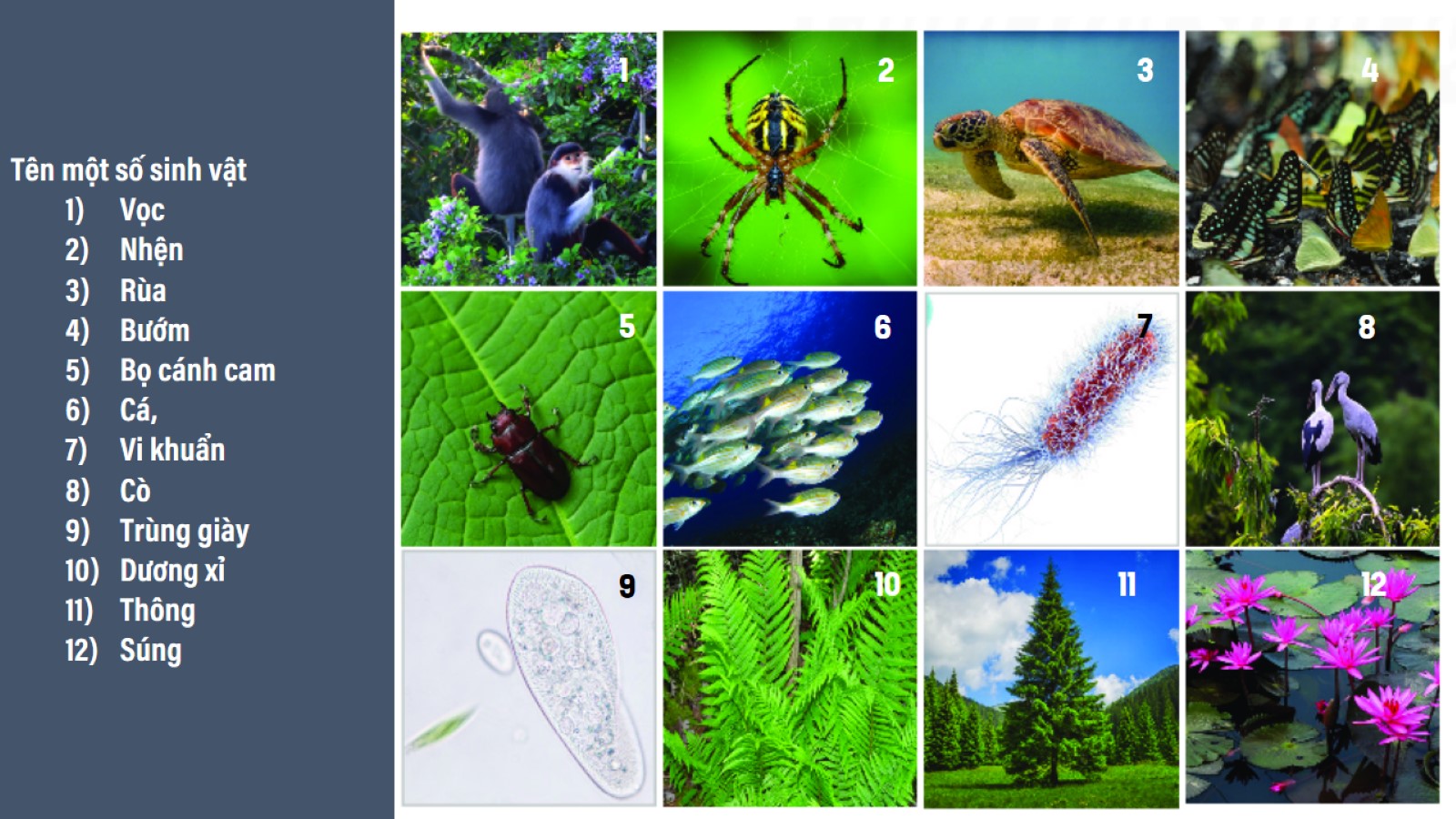 Tên một số sinh vật trong hình:
Vọoc
Nhện
Rùa
Bướm
Bọ cánh cam
Cá
Vi khuẩn
Cò
Trùng giày
Vi khuẩn
Dương xỉ 
Thông 
Súng
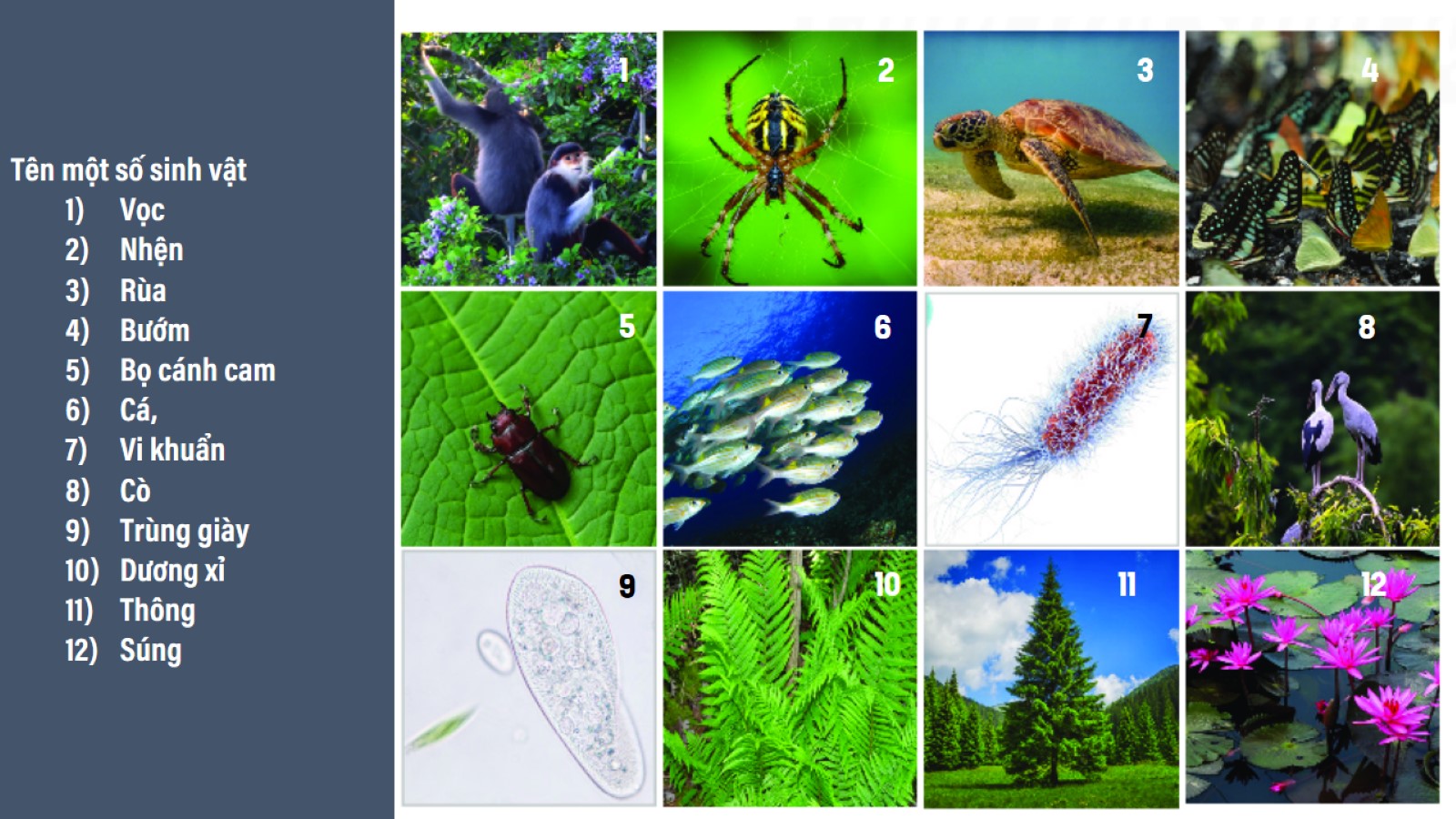 Thế giới sống có thể phân loại theo những tiêu chí nào?
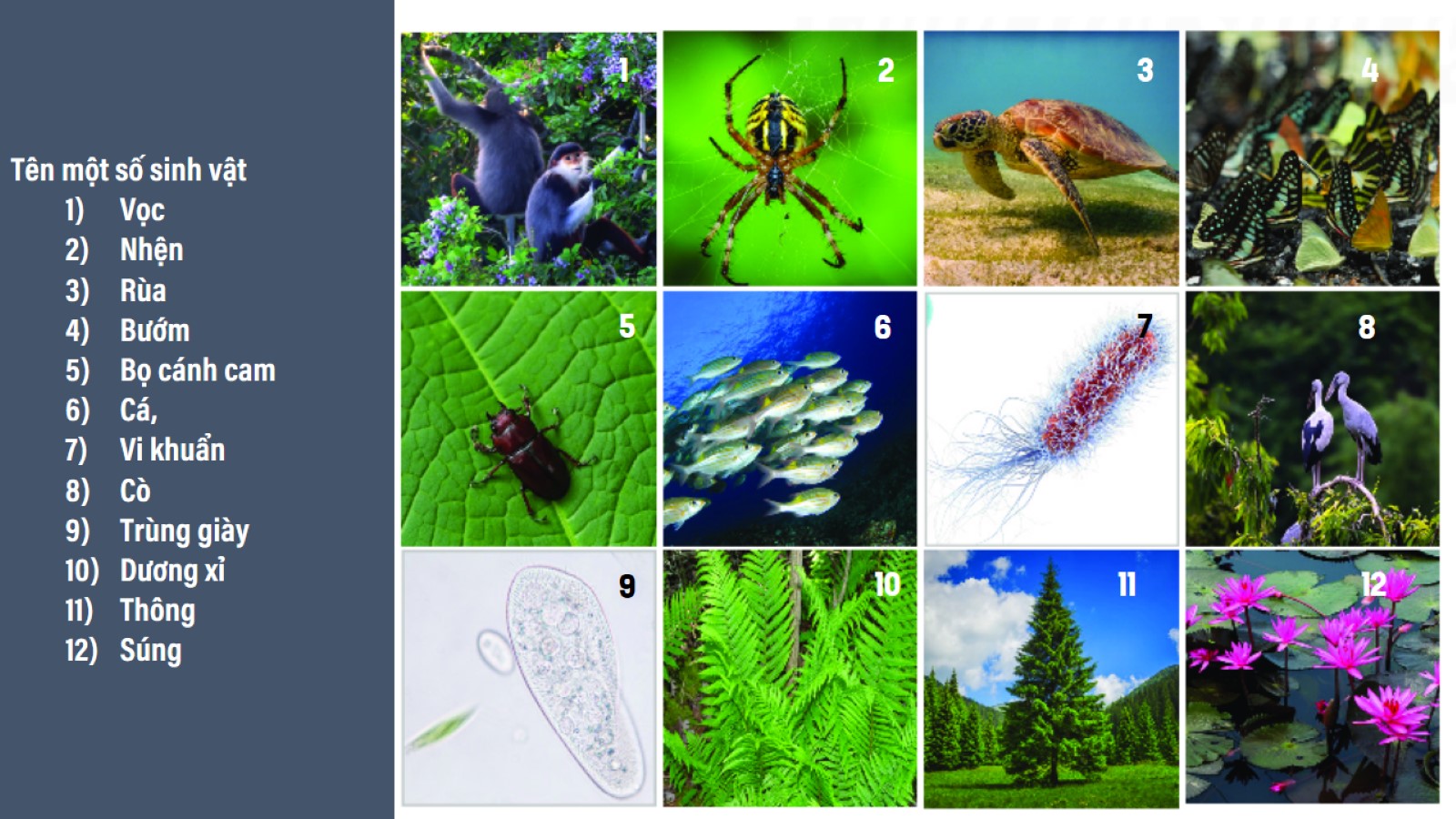 Thế giới sống có thể phân loại theo những tiêu chí nào?
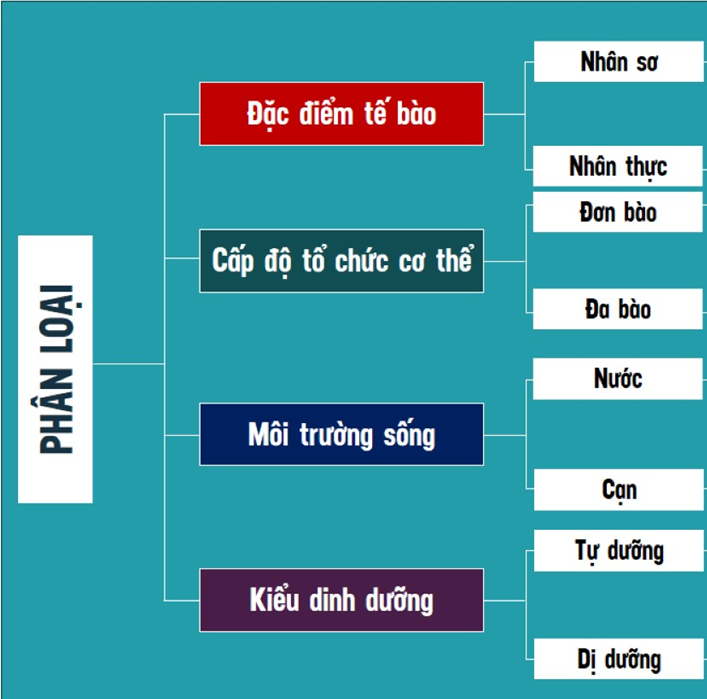 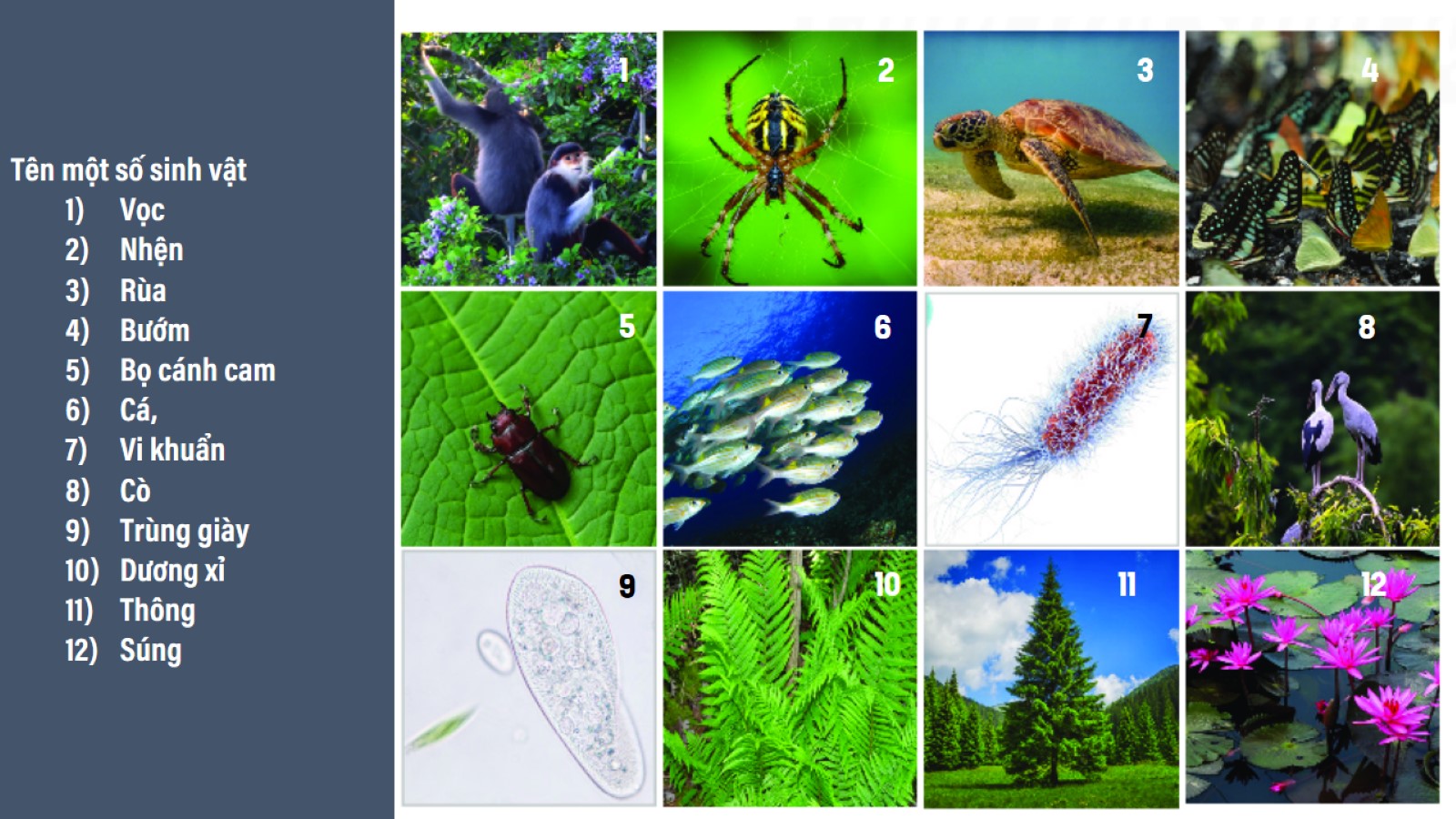 Trên cơ sở đó em hãy phân loại các sinh vật trong hình bên.
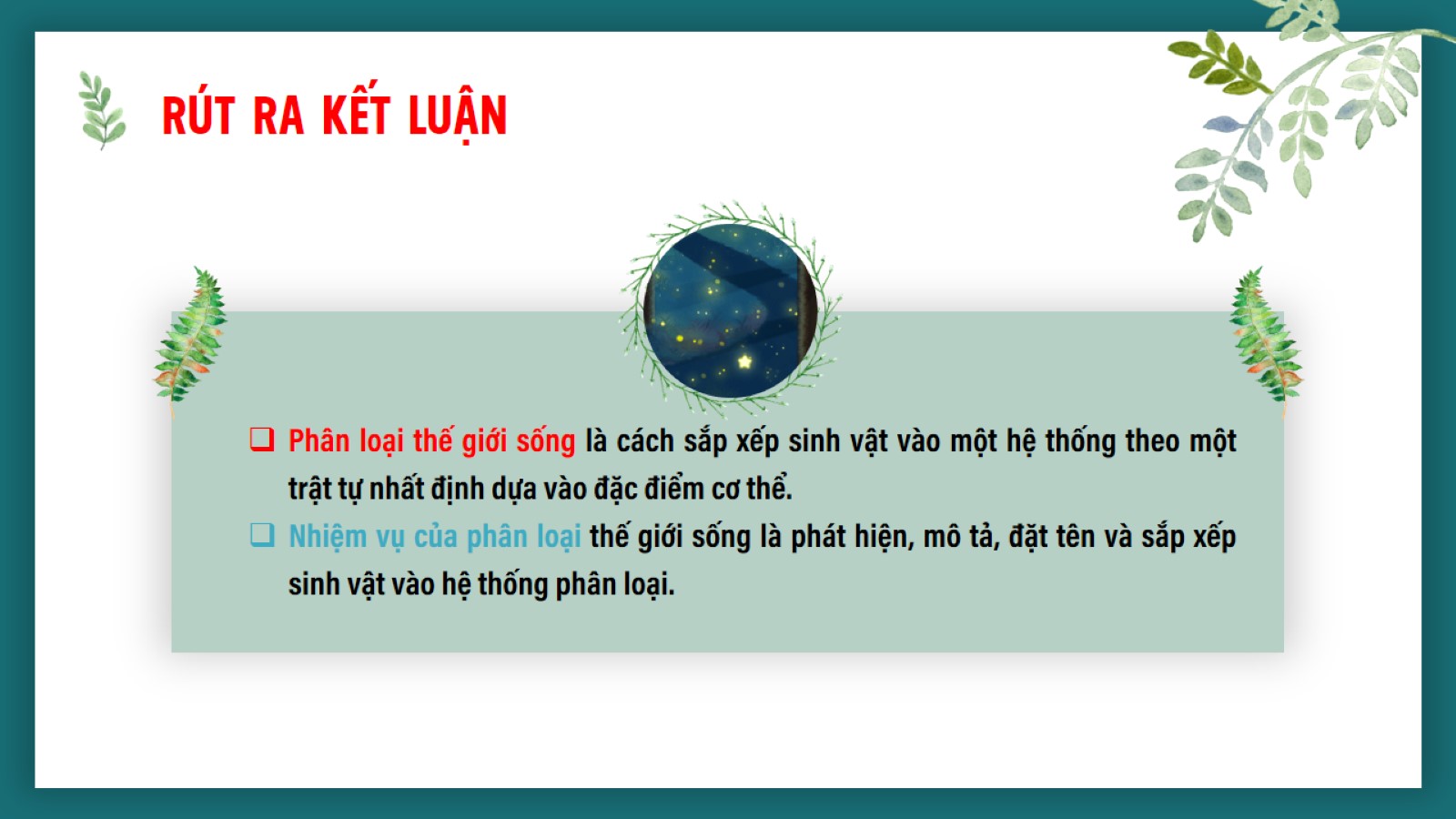 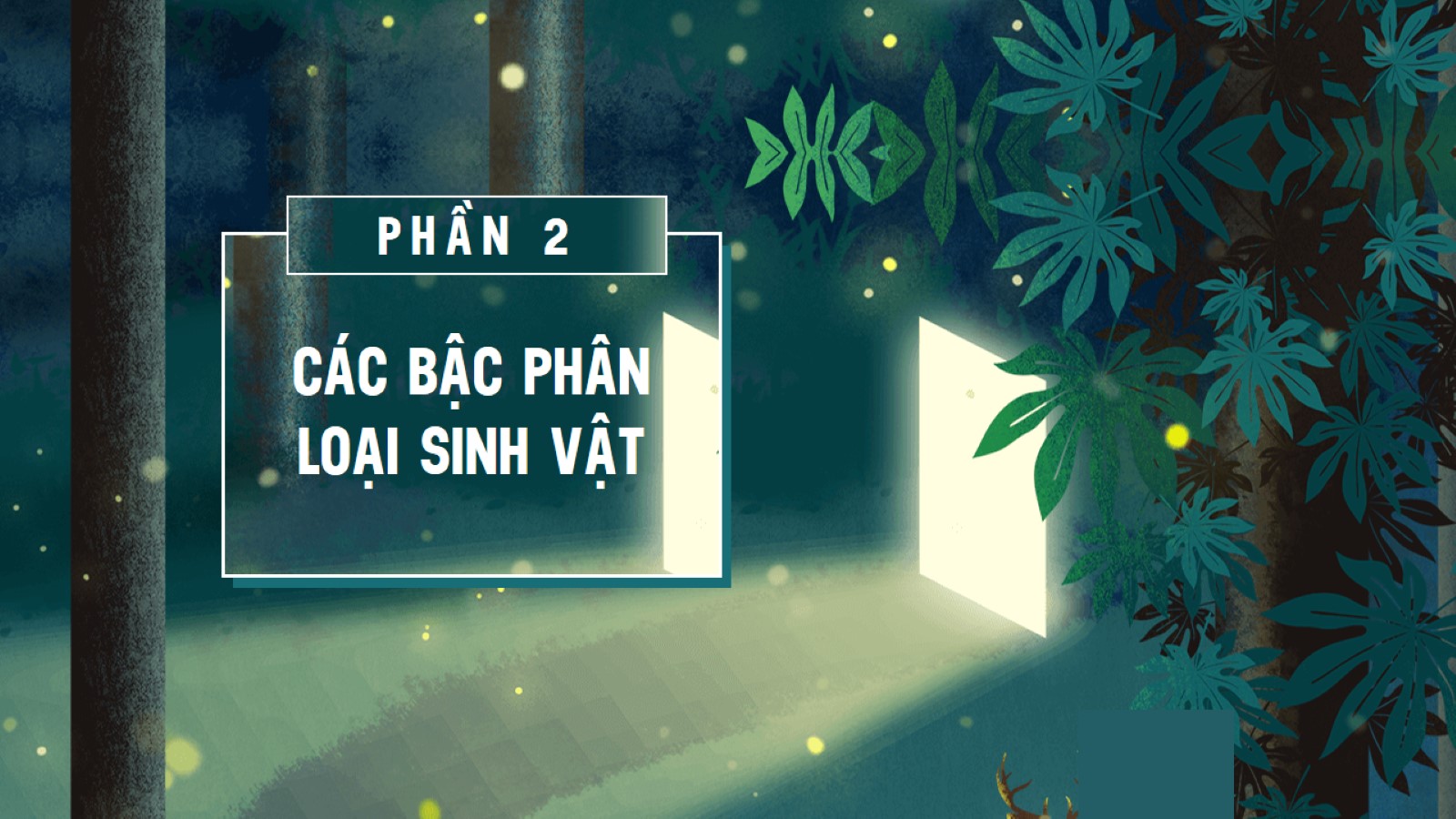 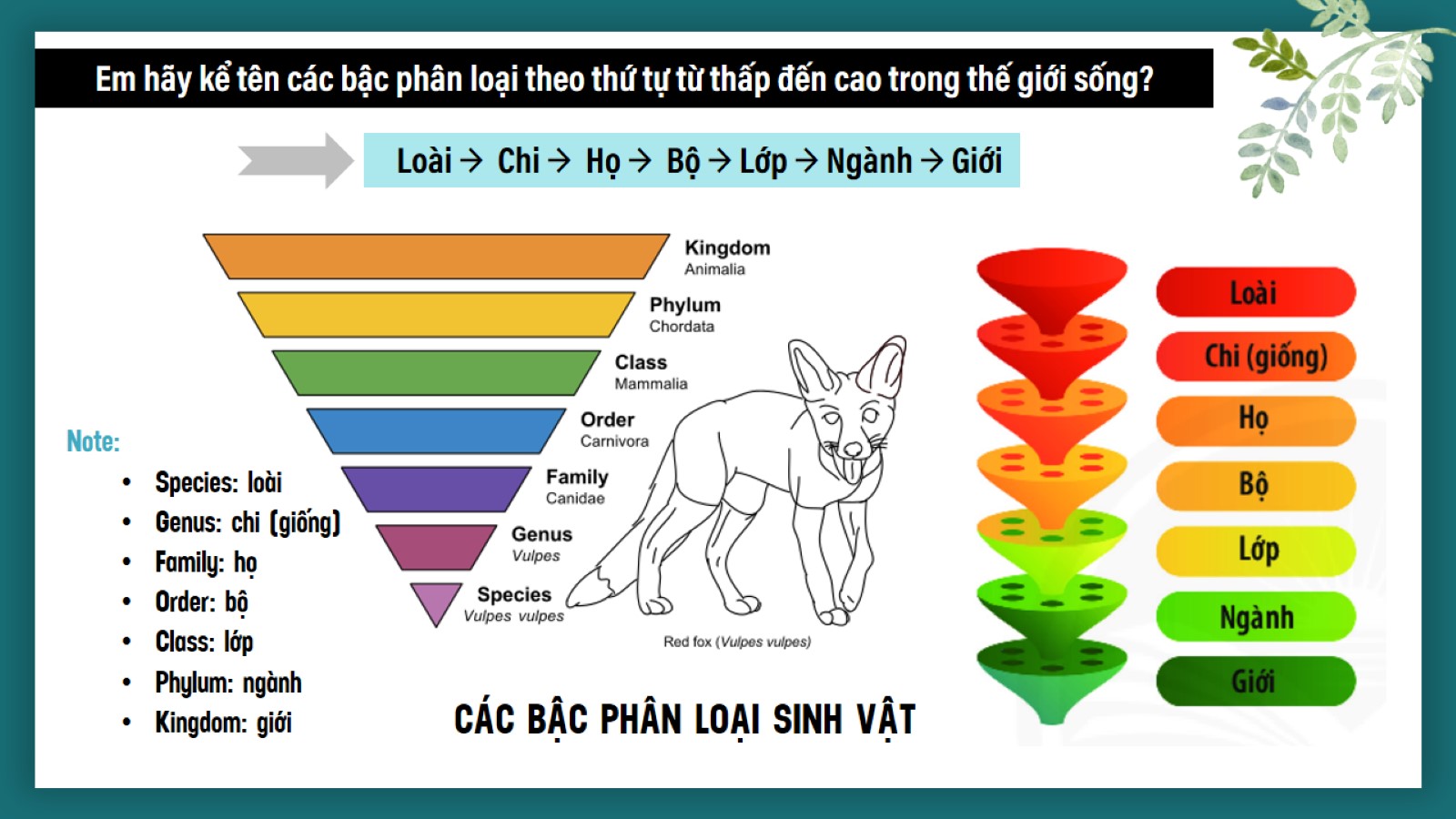 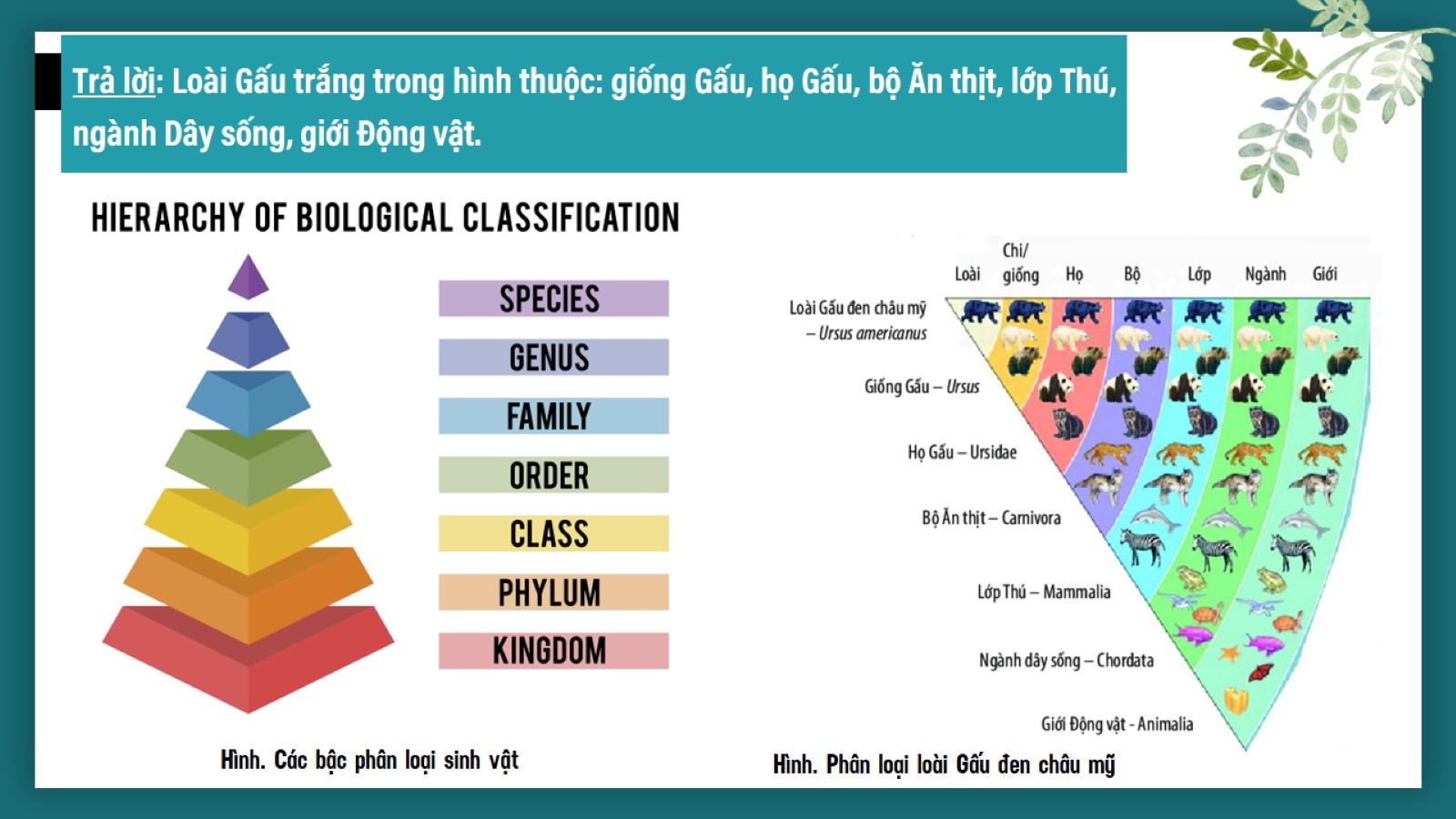 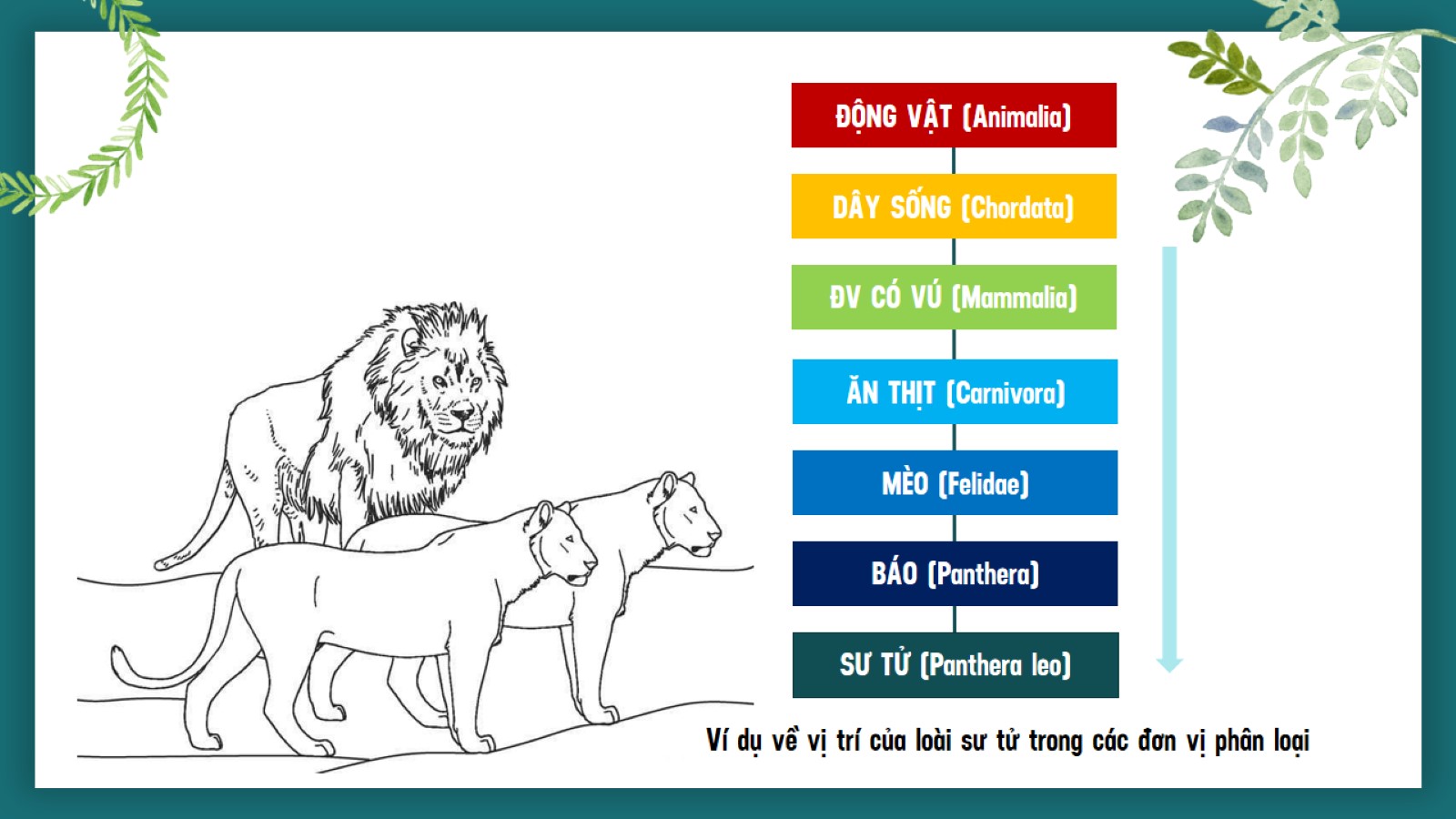 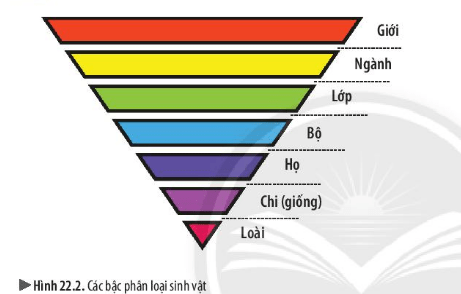 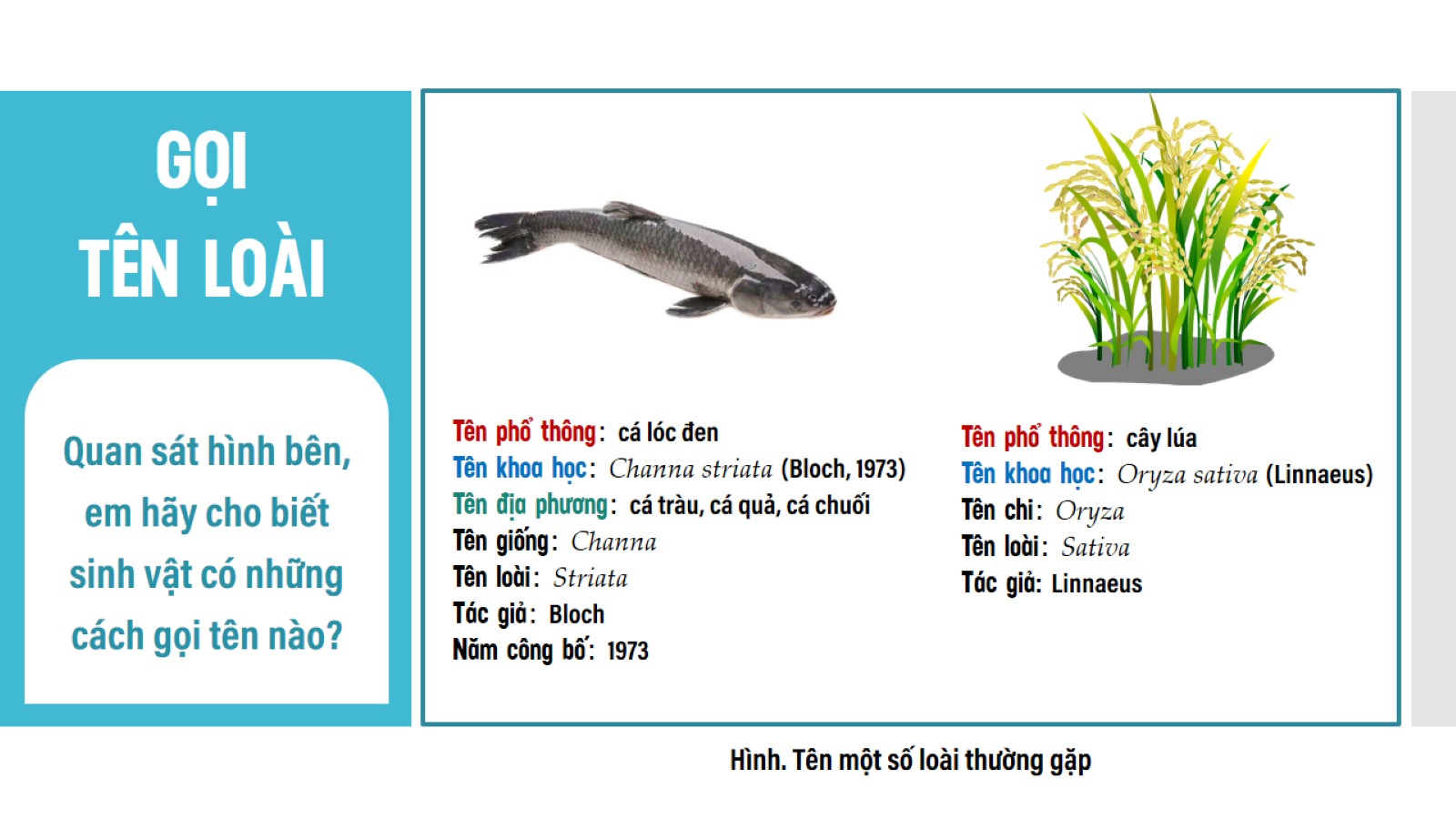 GỌI TÊN LOÀI
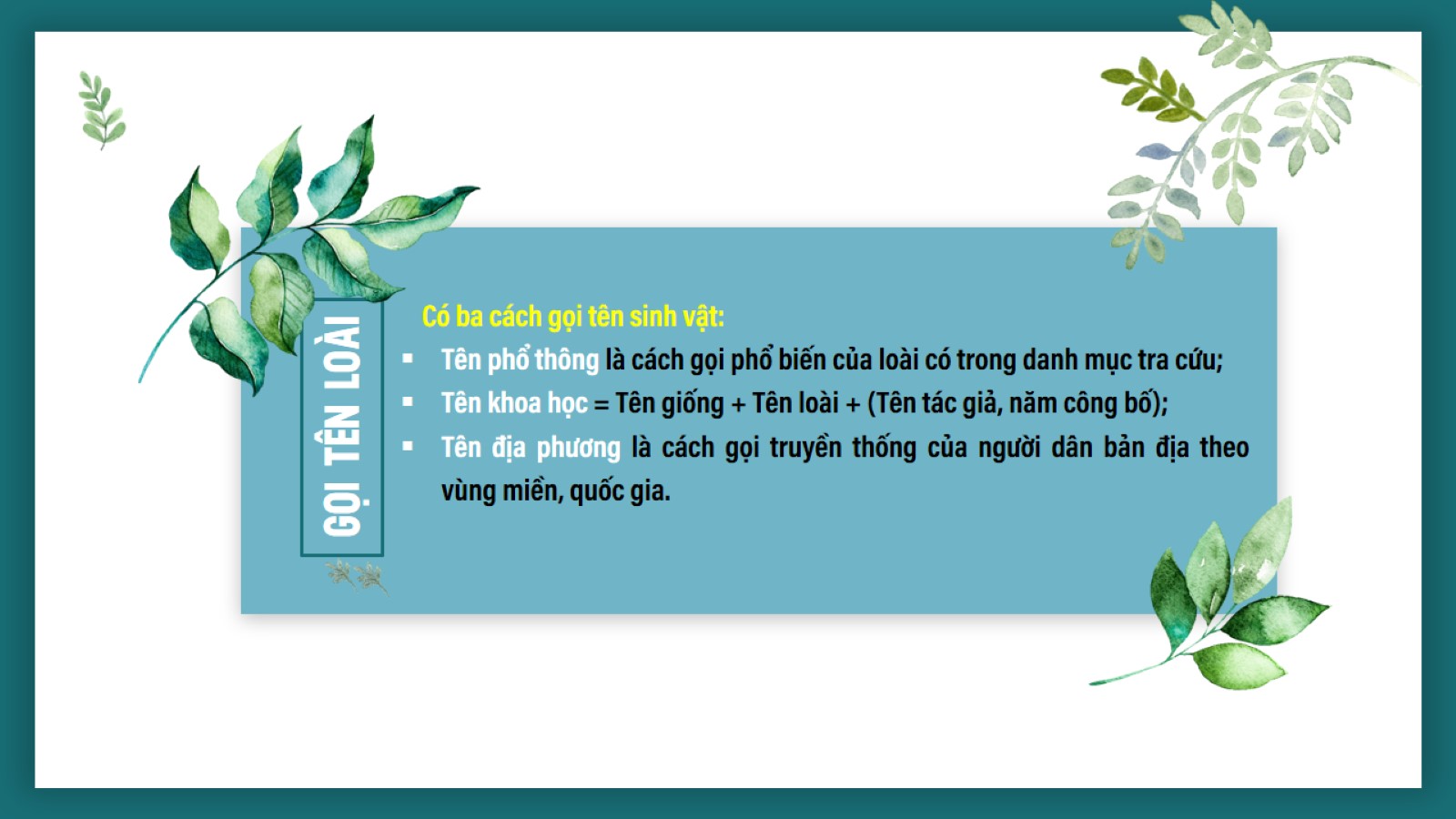 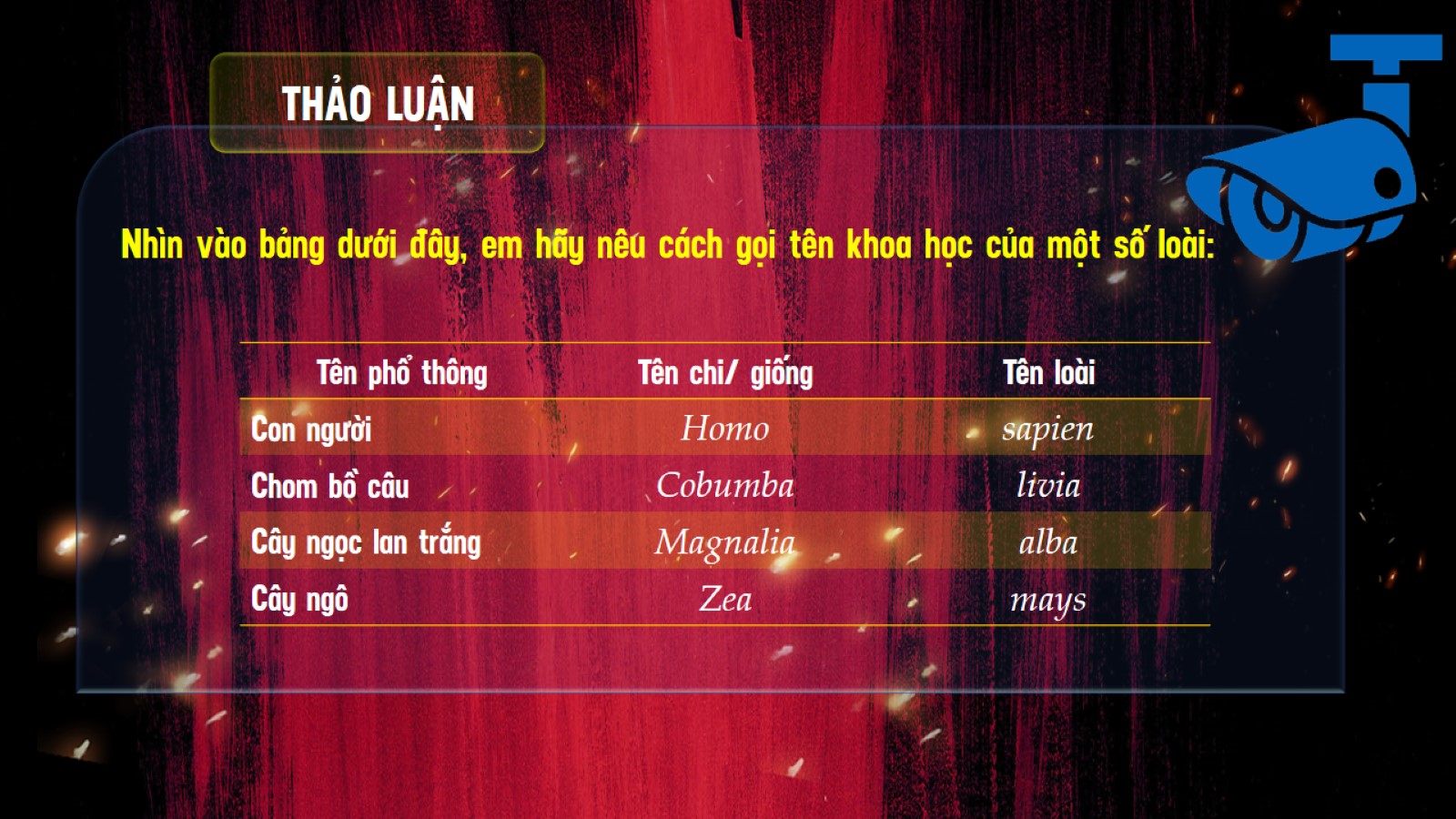 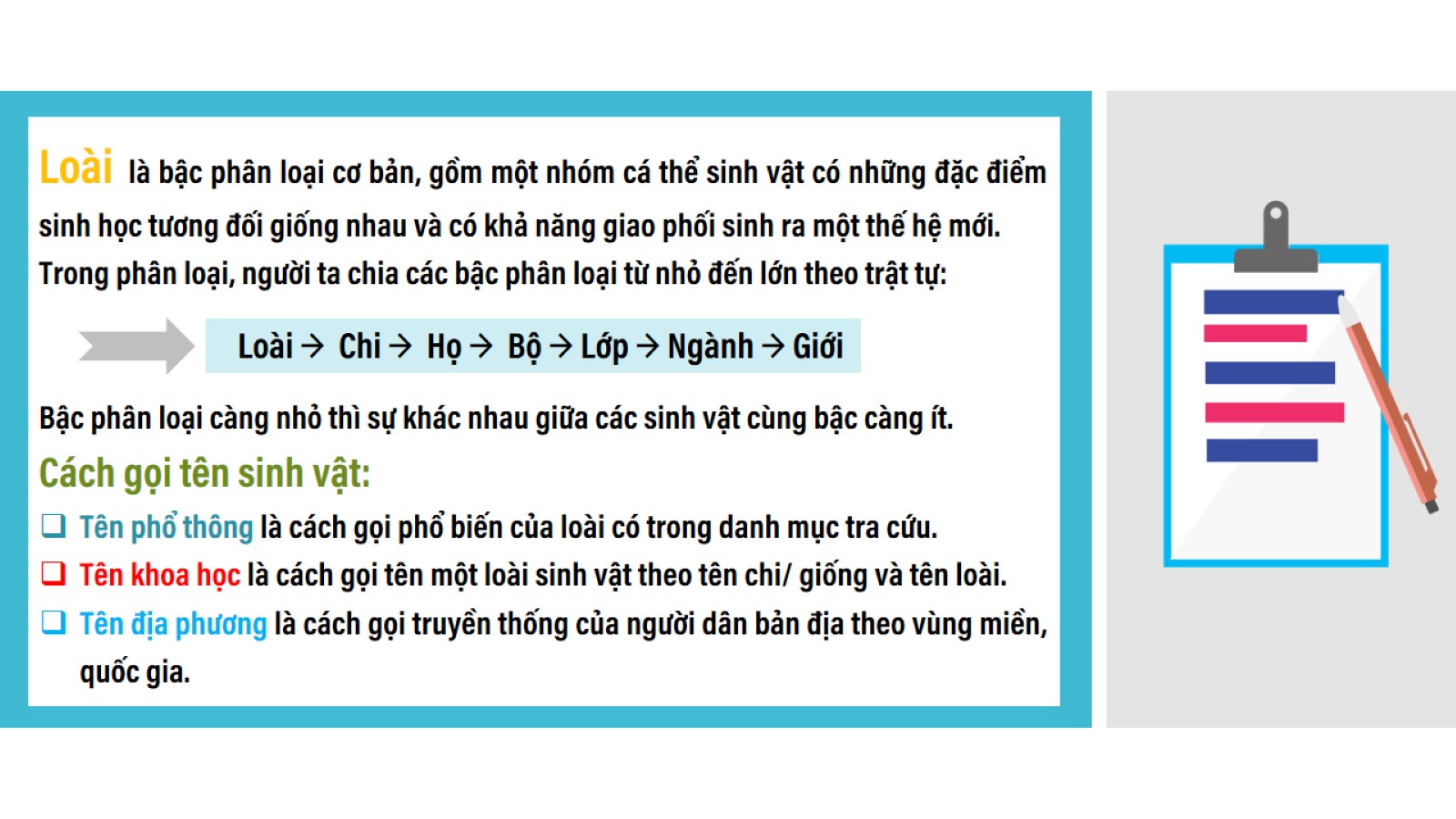 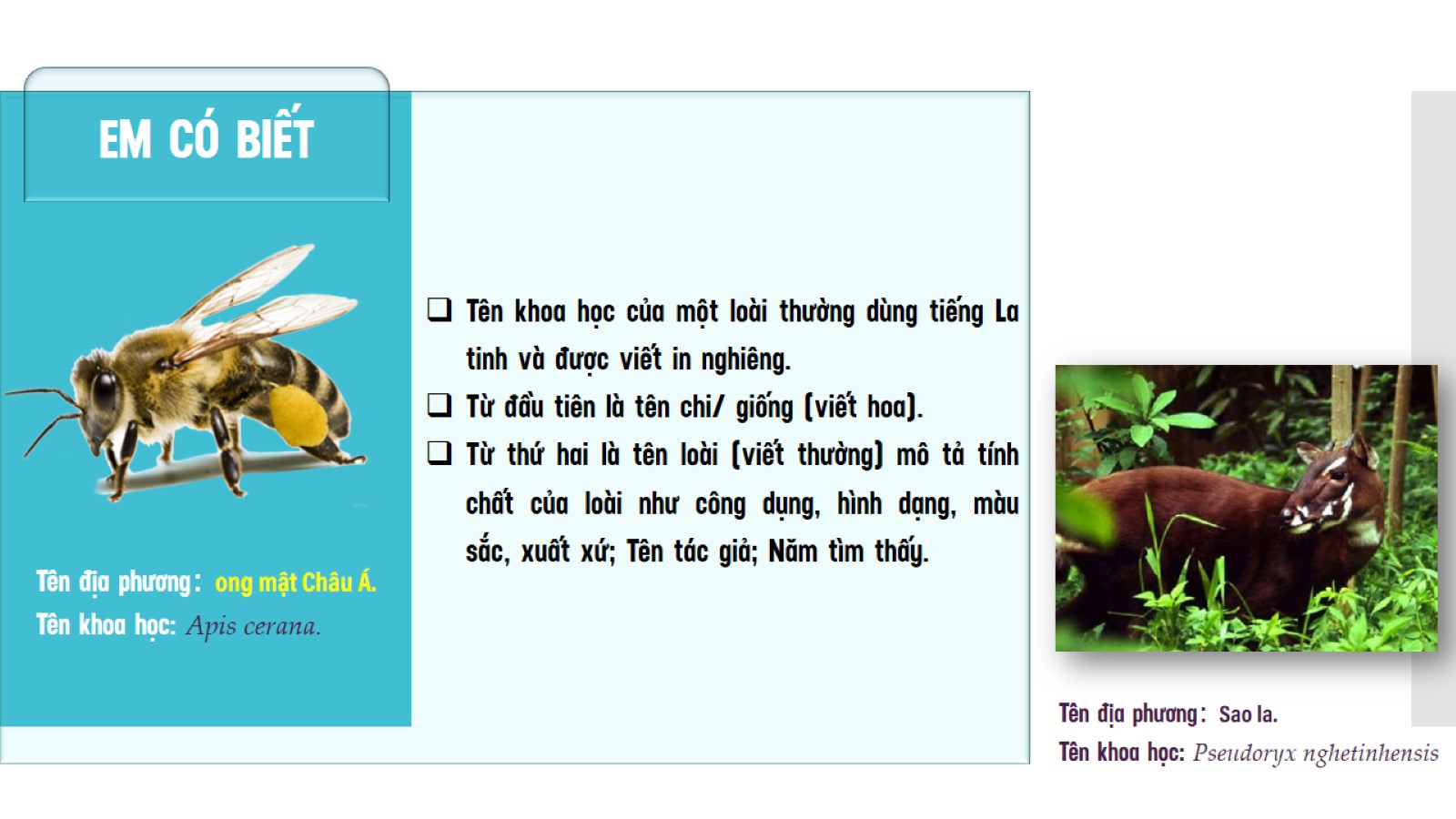 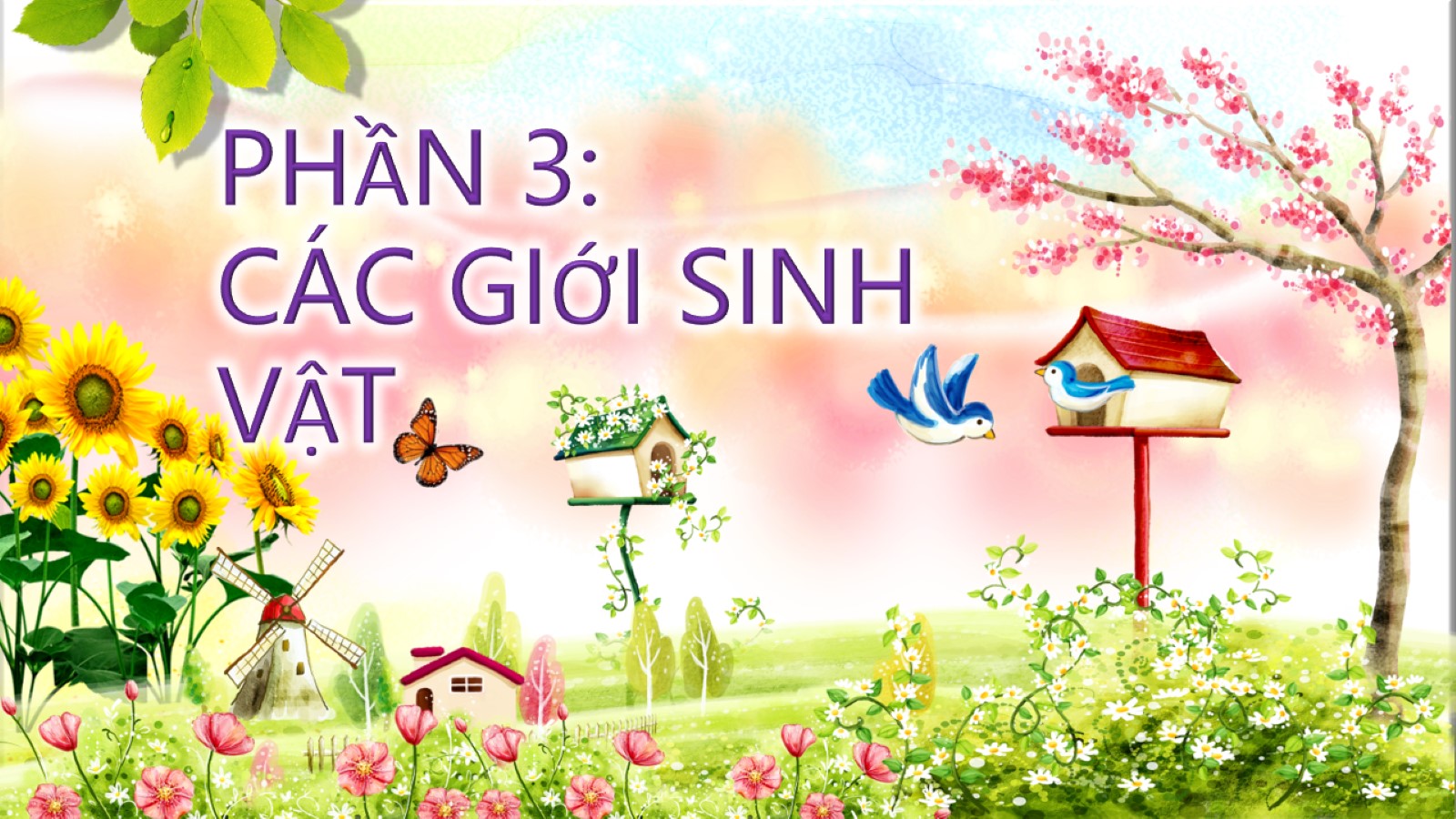 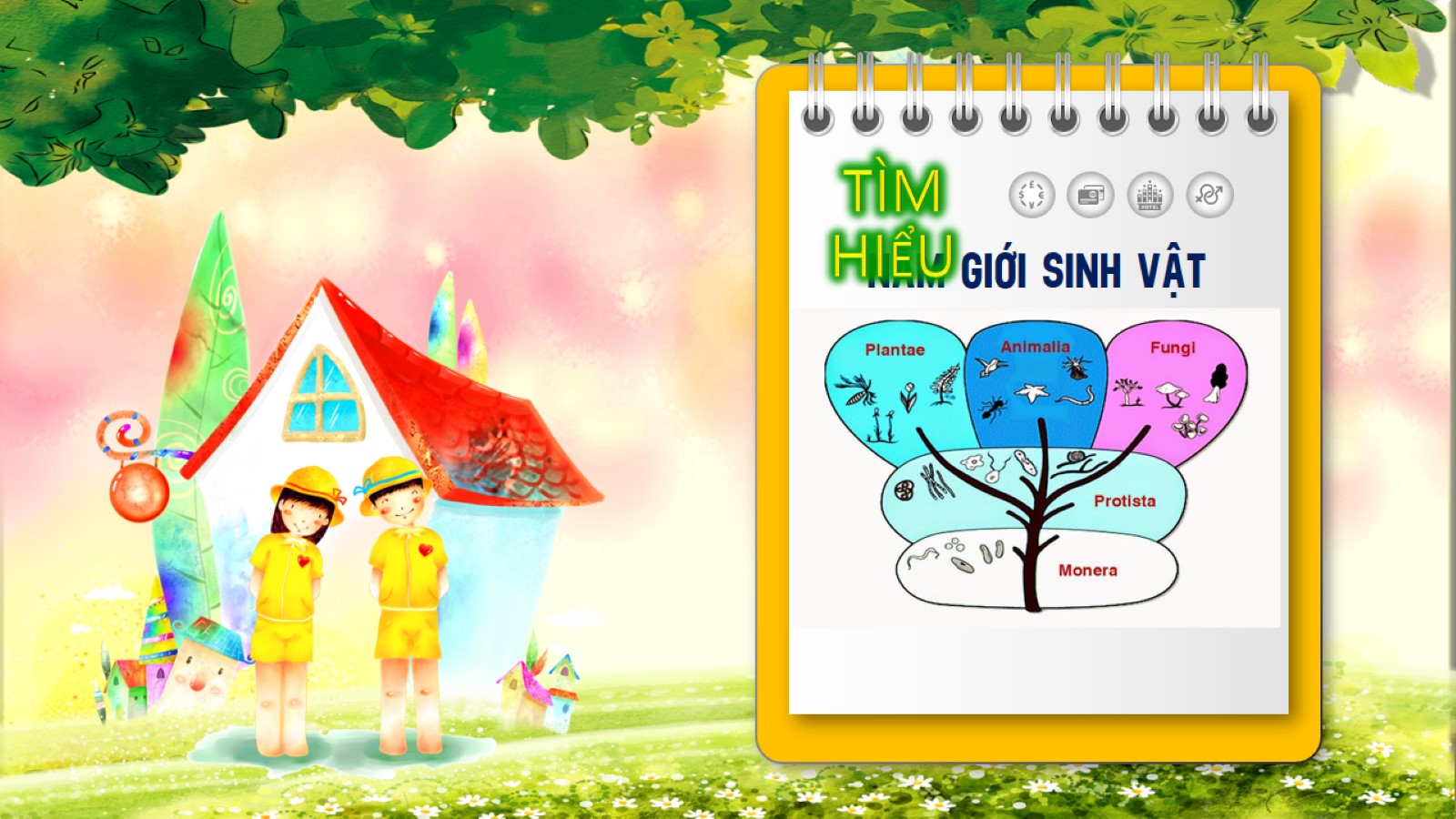 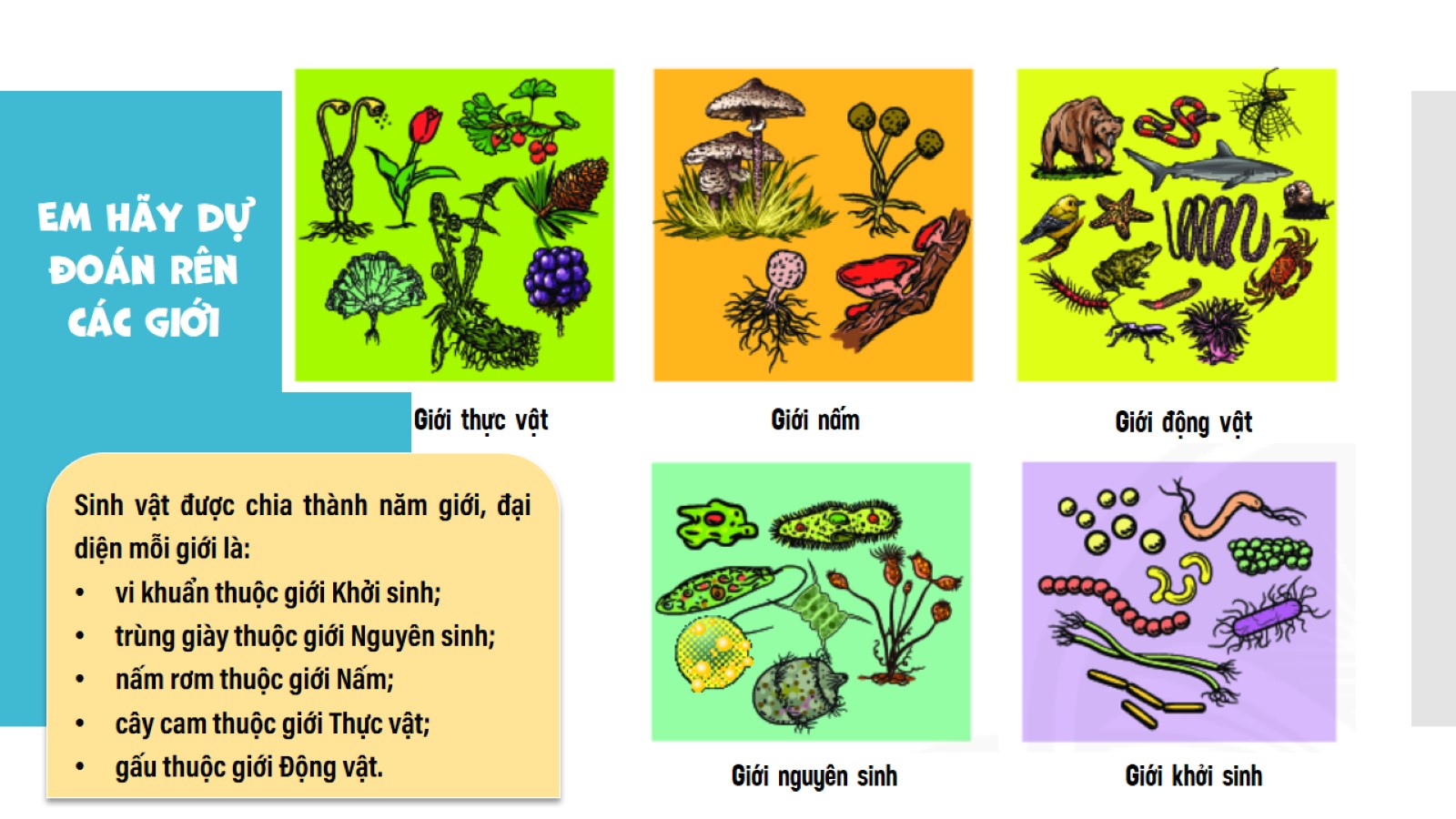 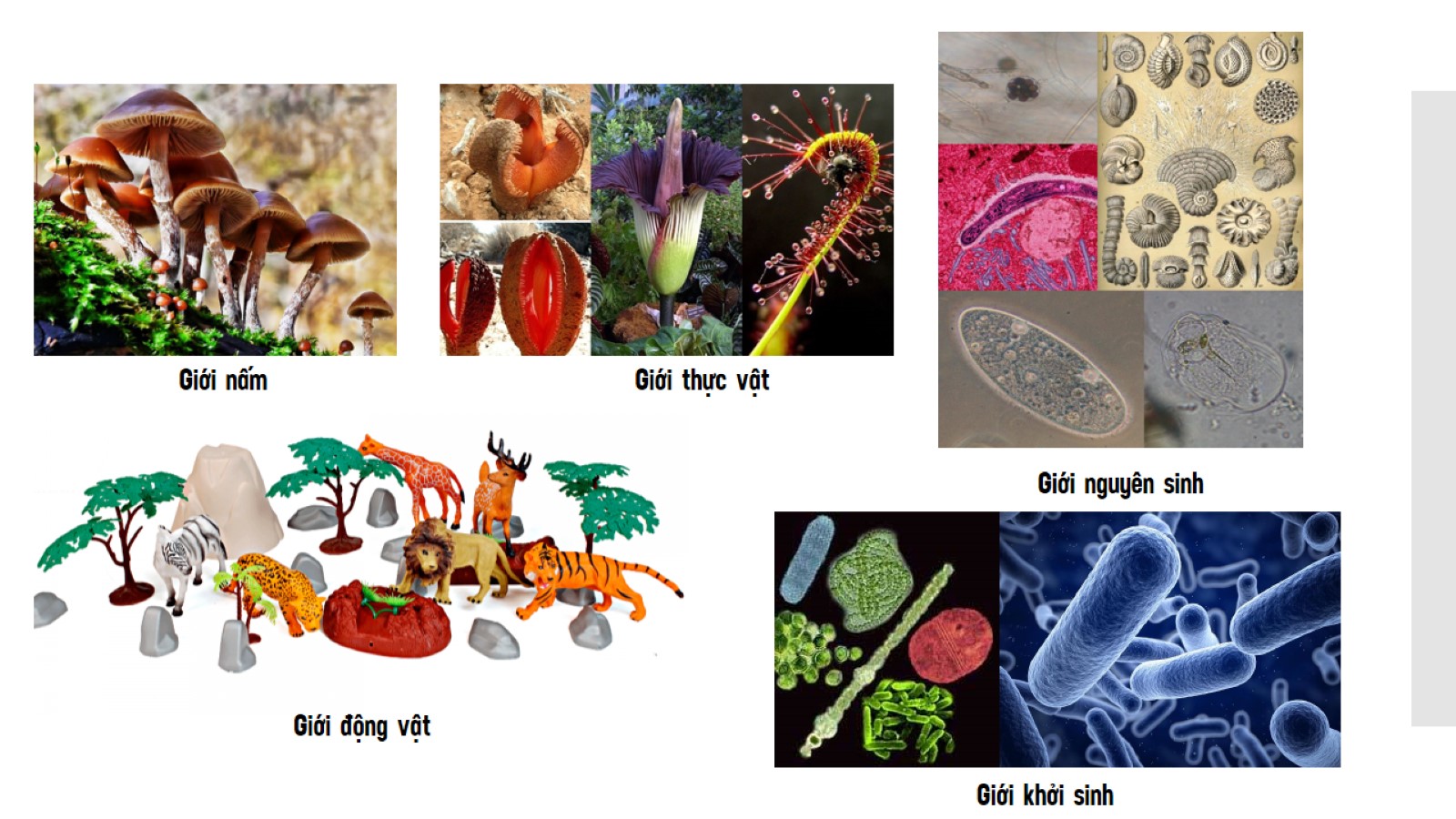 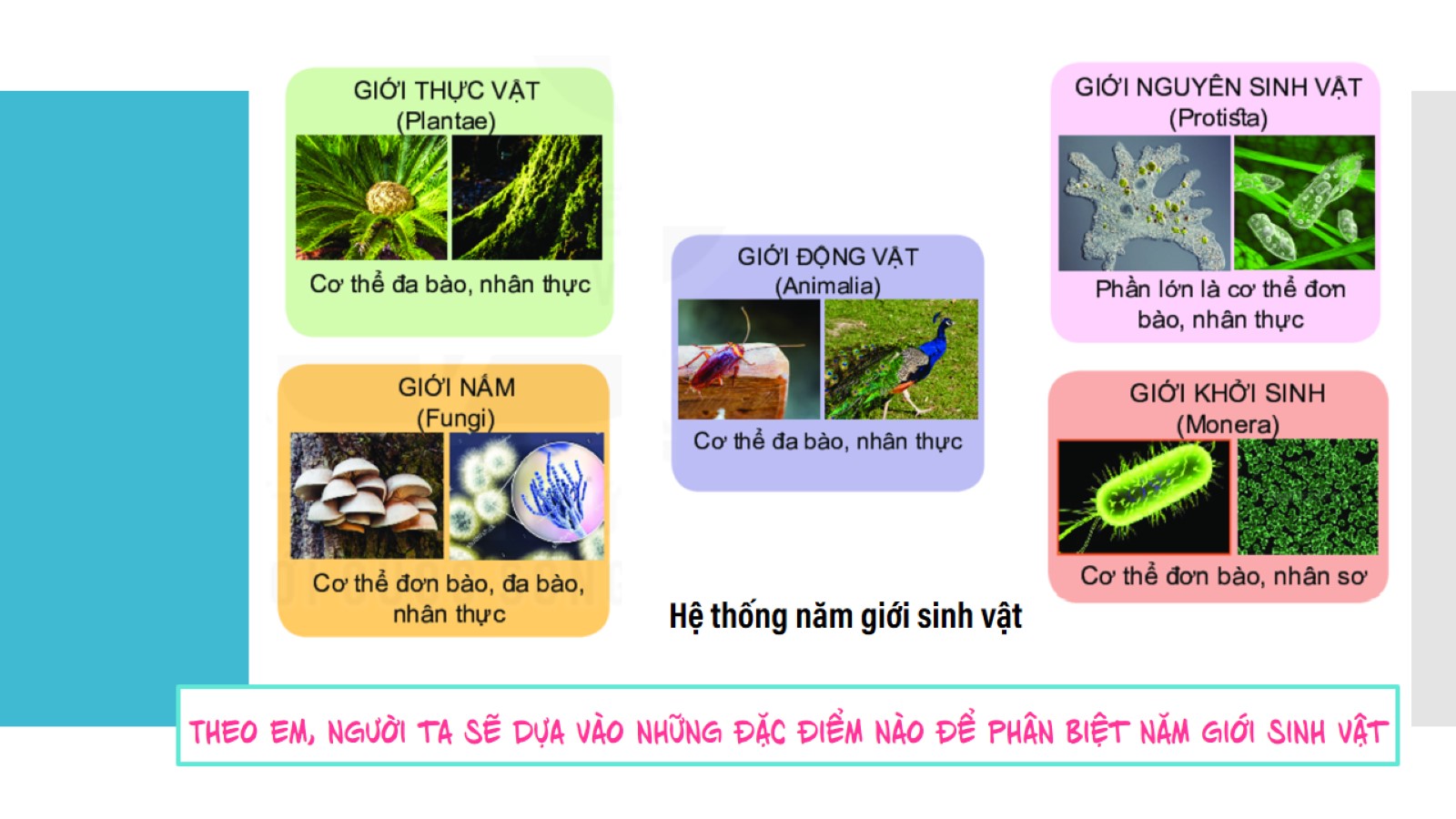 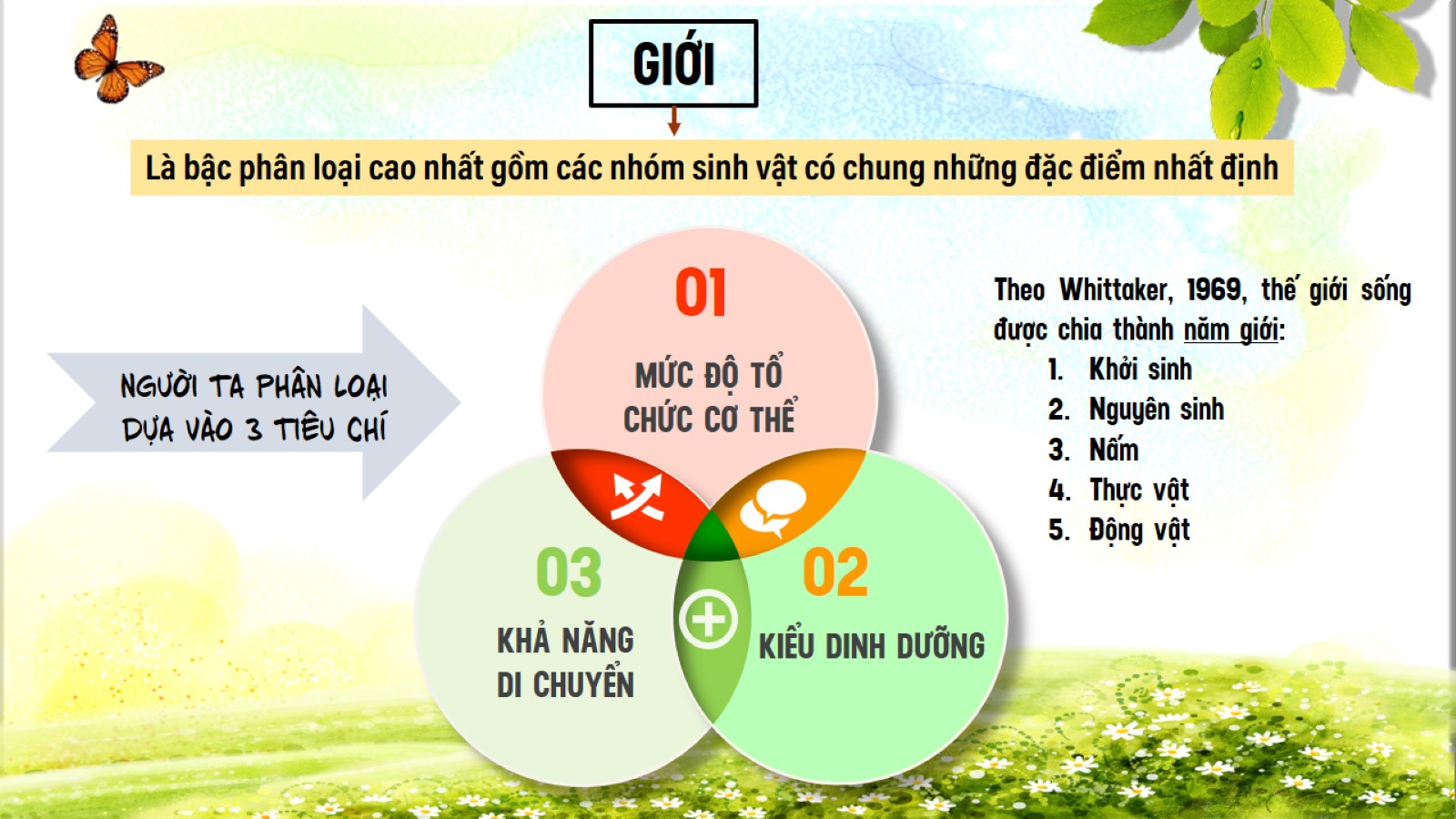 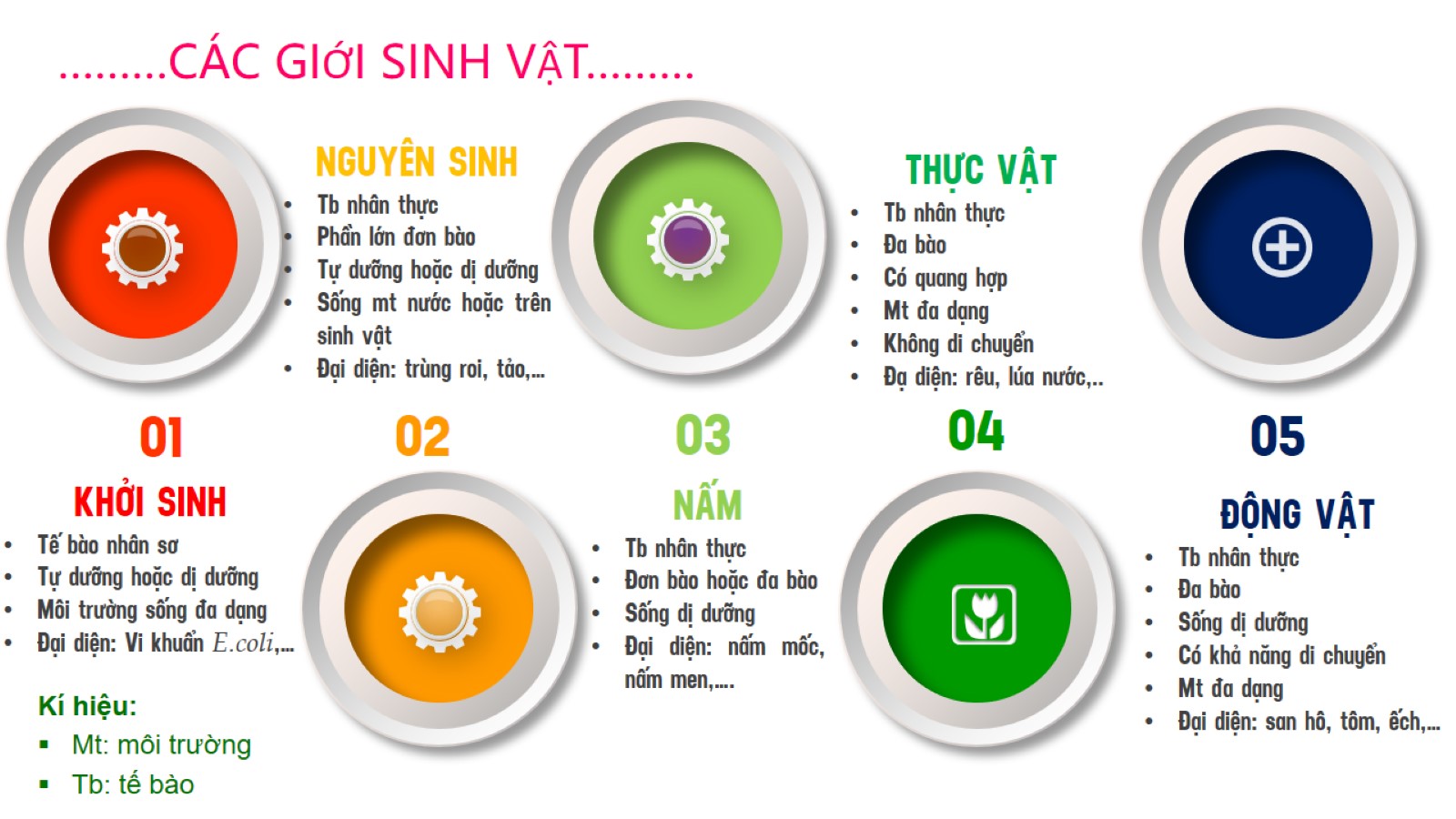 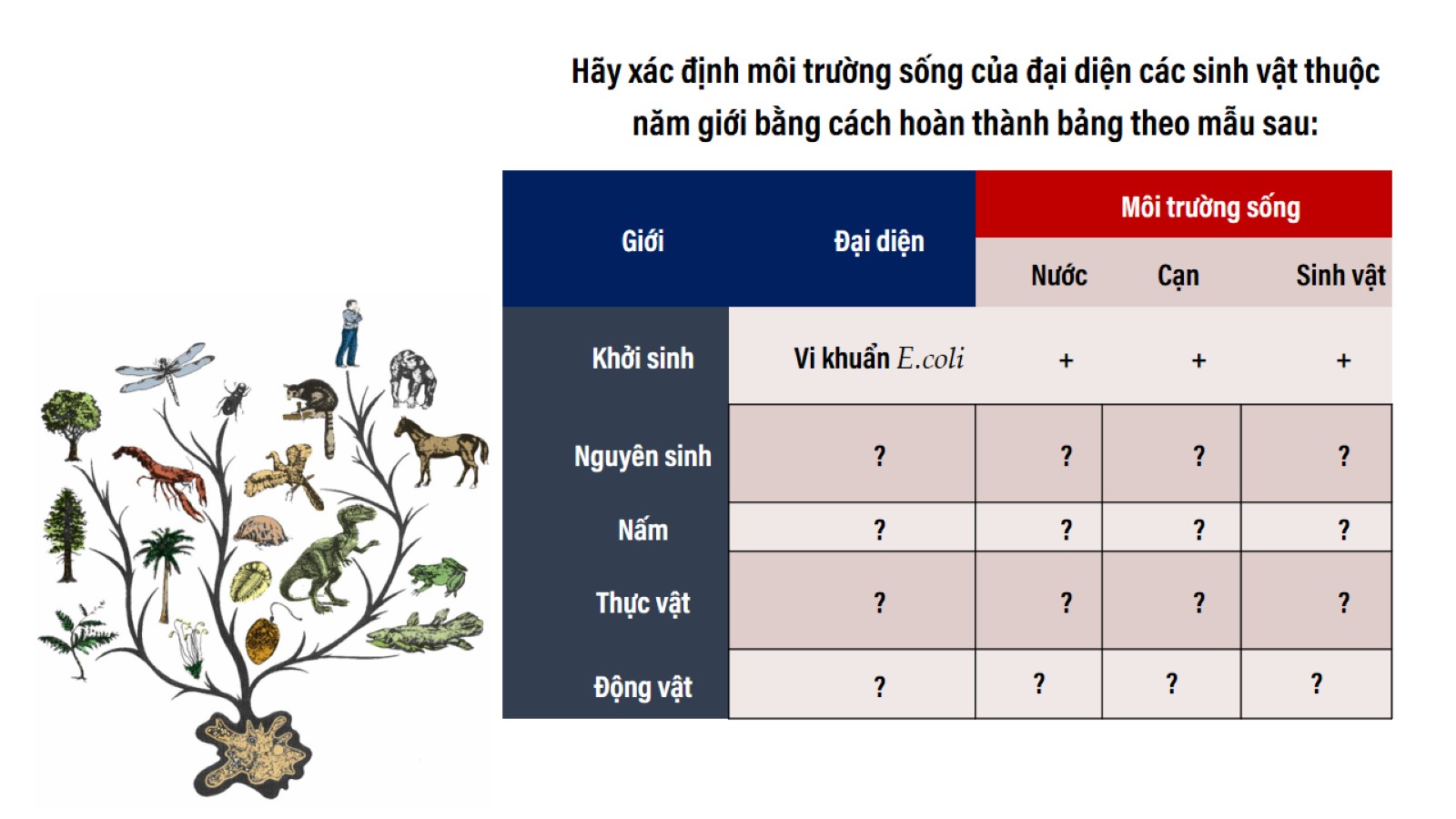 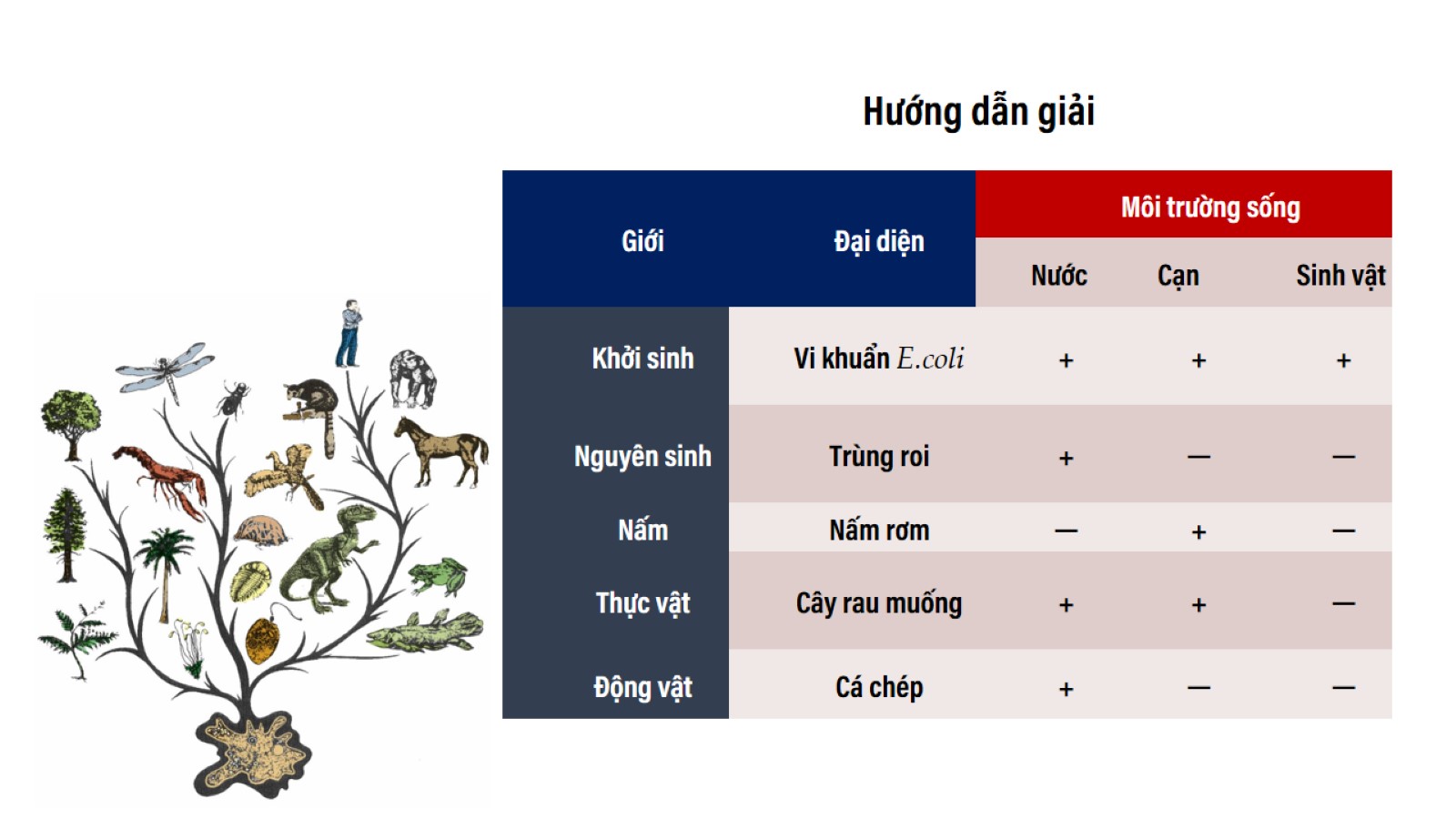 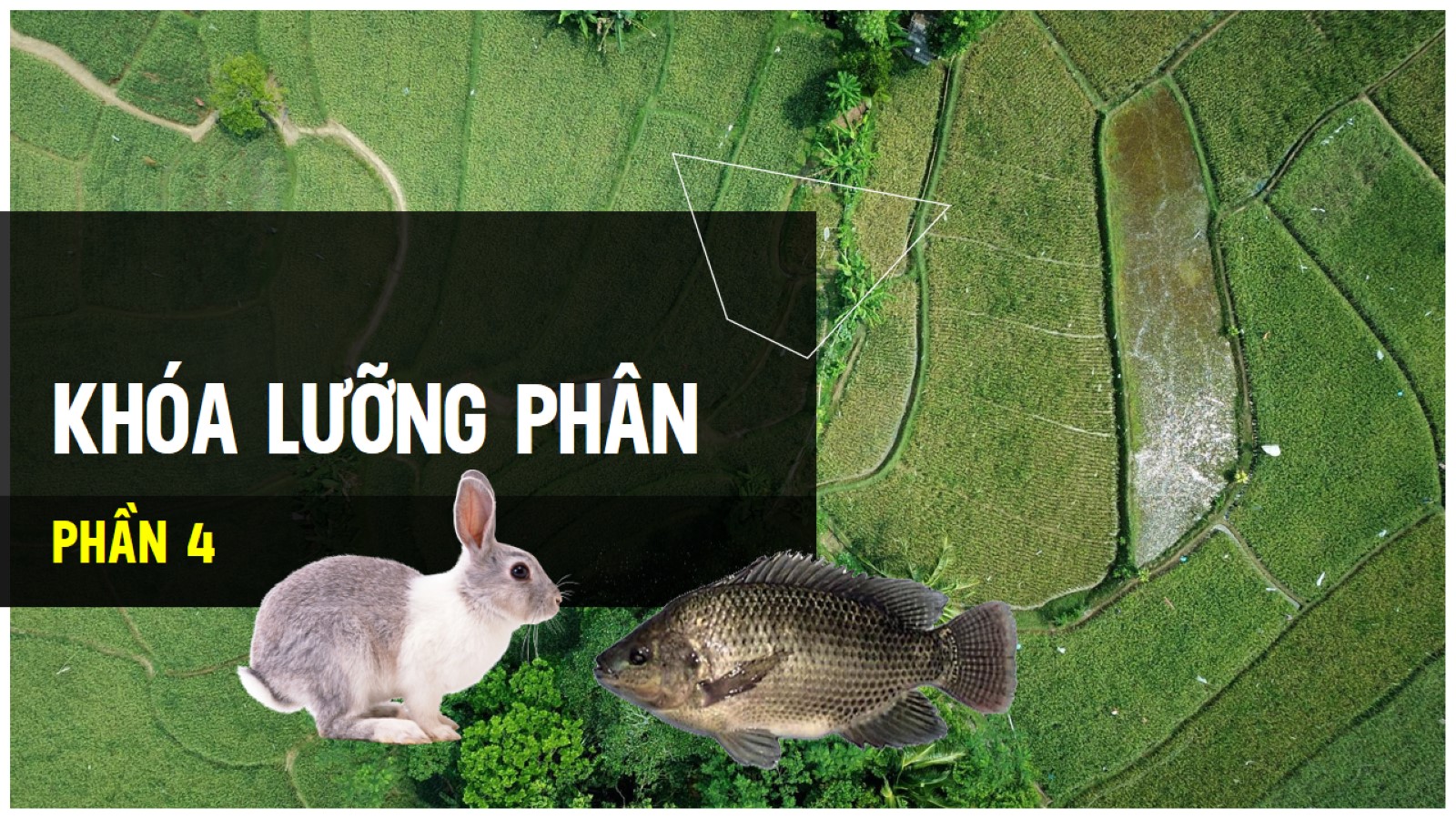 KHÓA LƯỠNG PHÂN
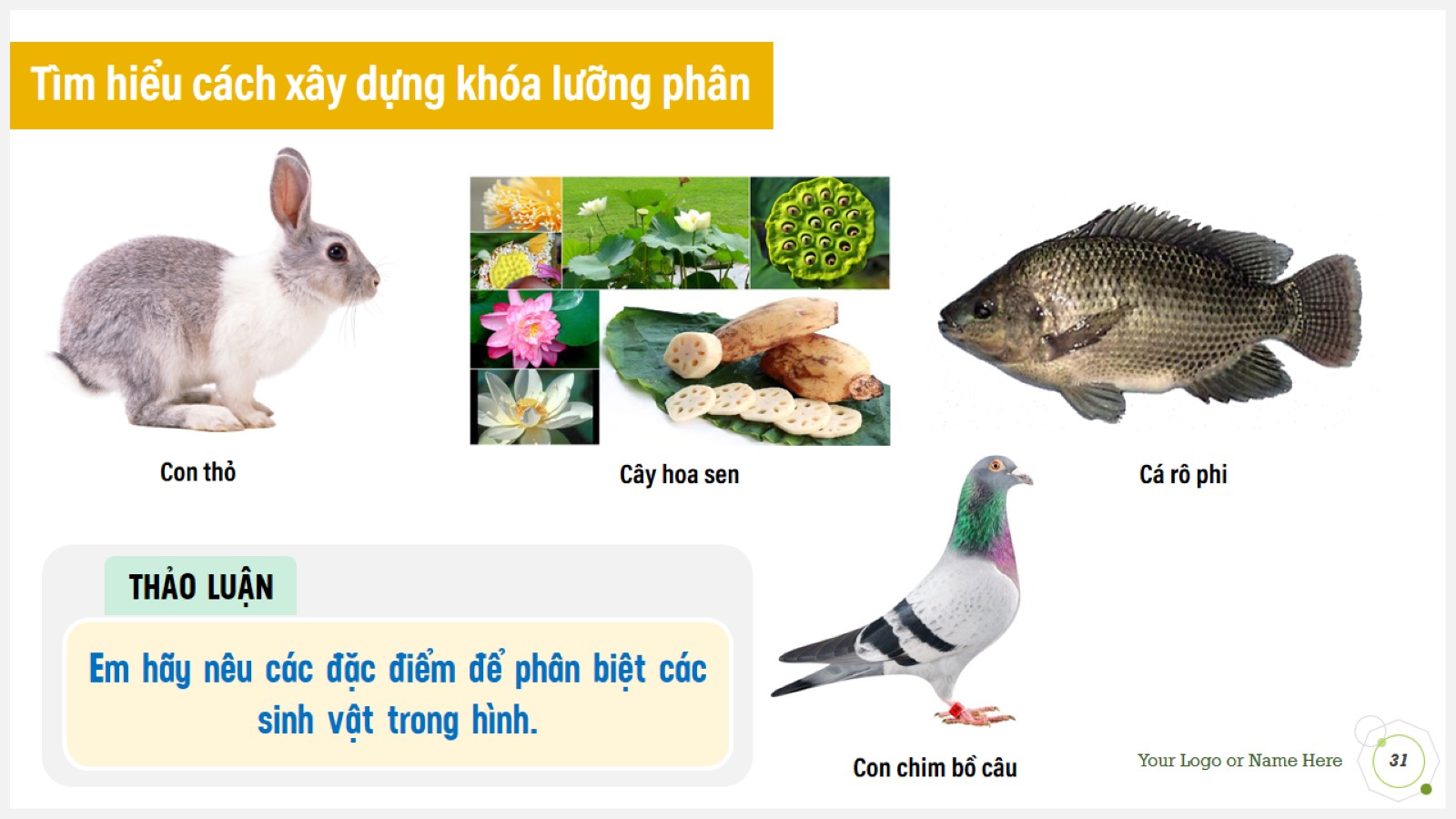 Tìm hiểu cách xây dựng khóa lưỡng phân
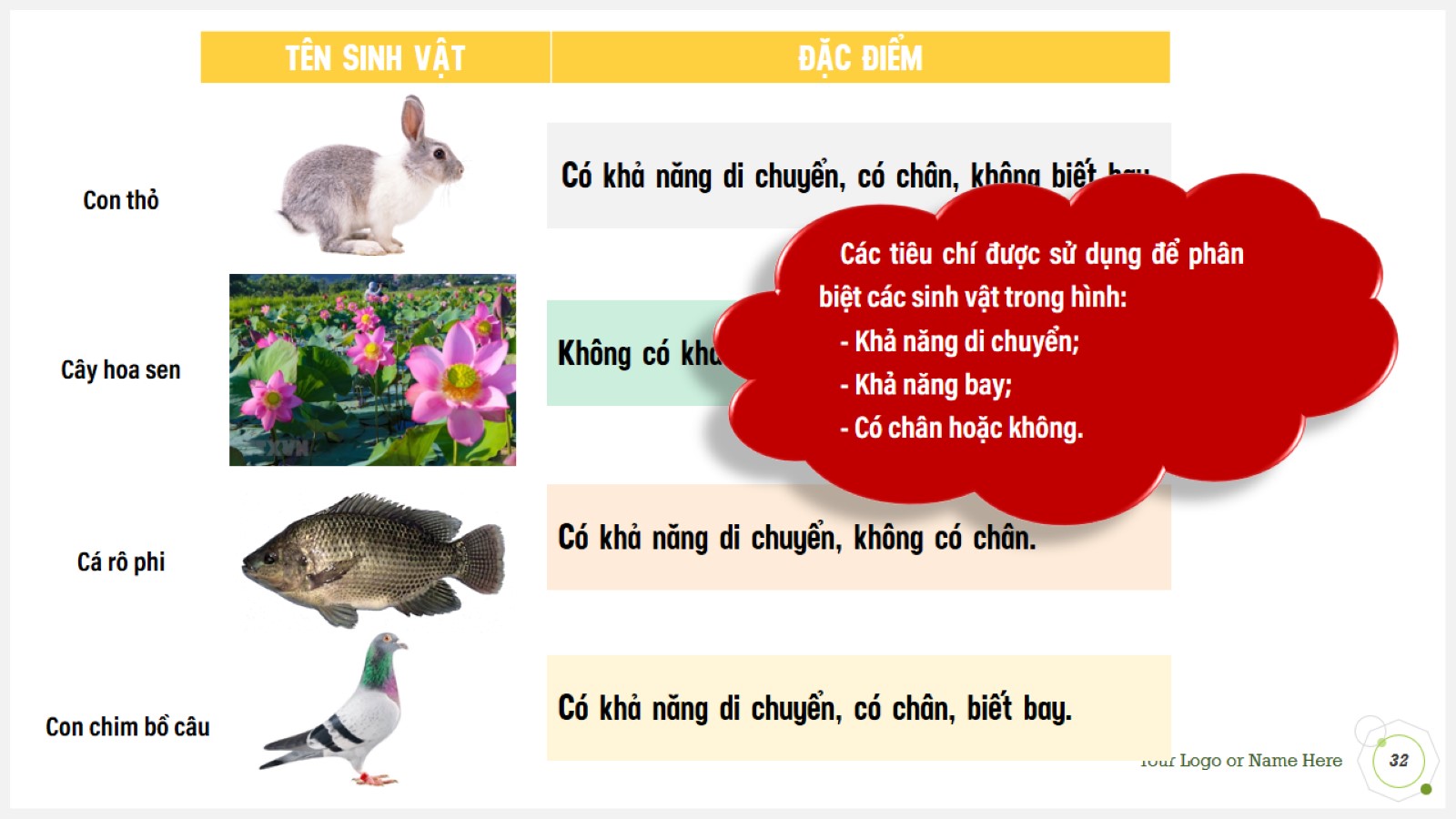 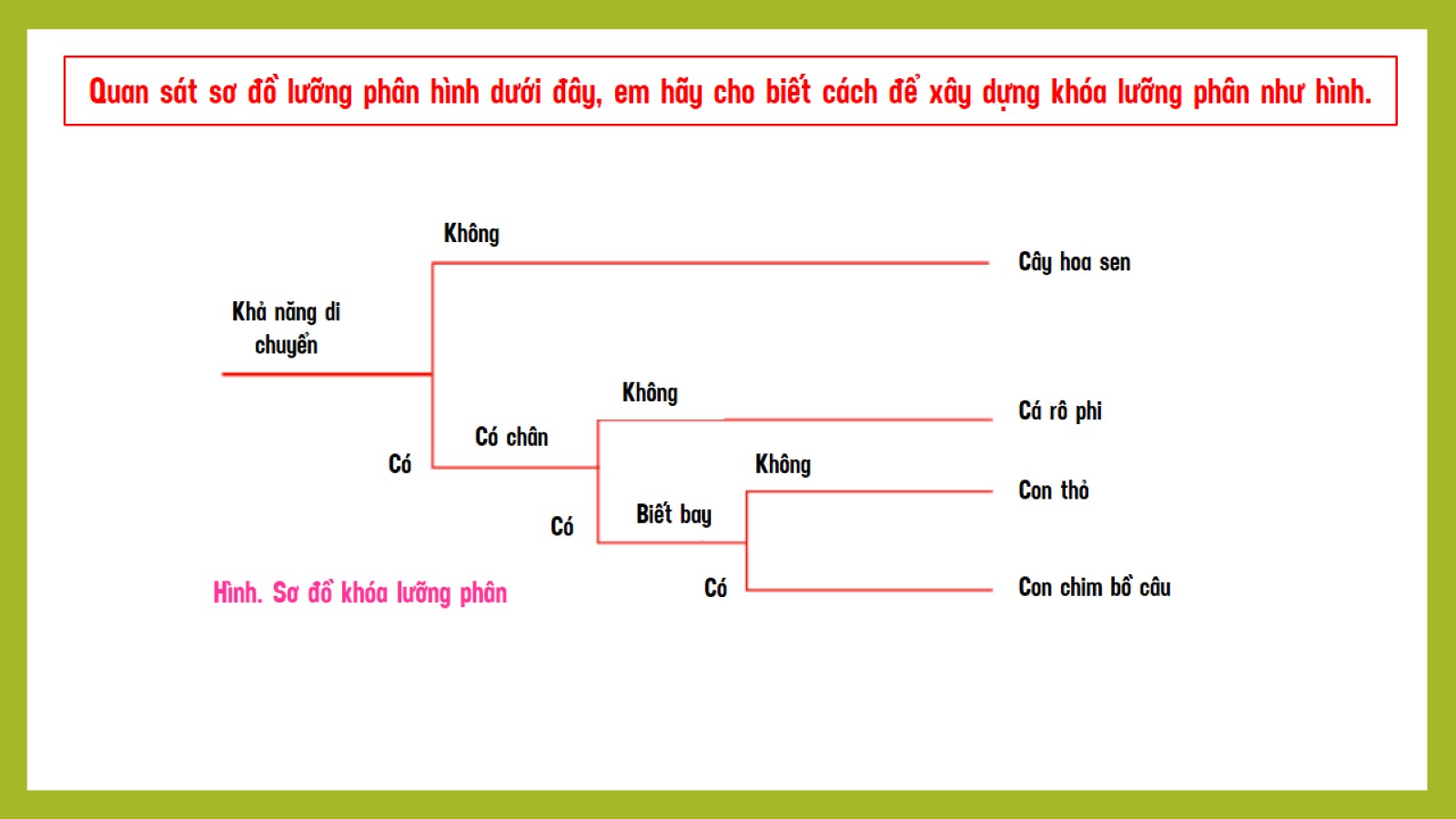 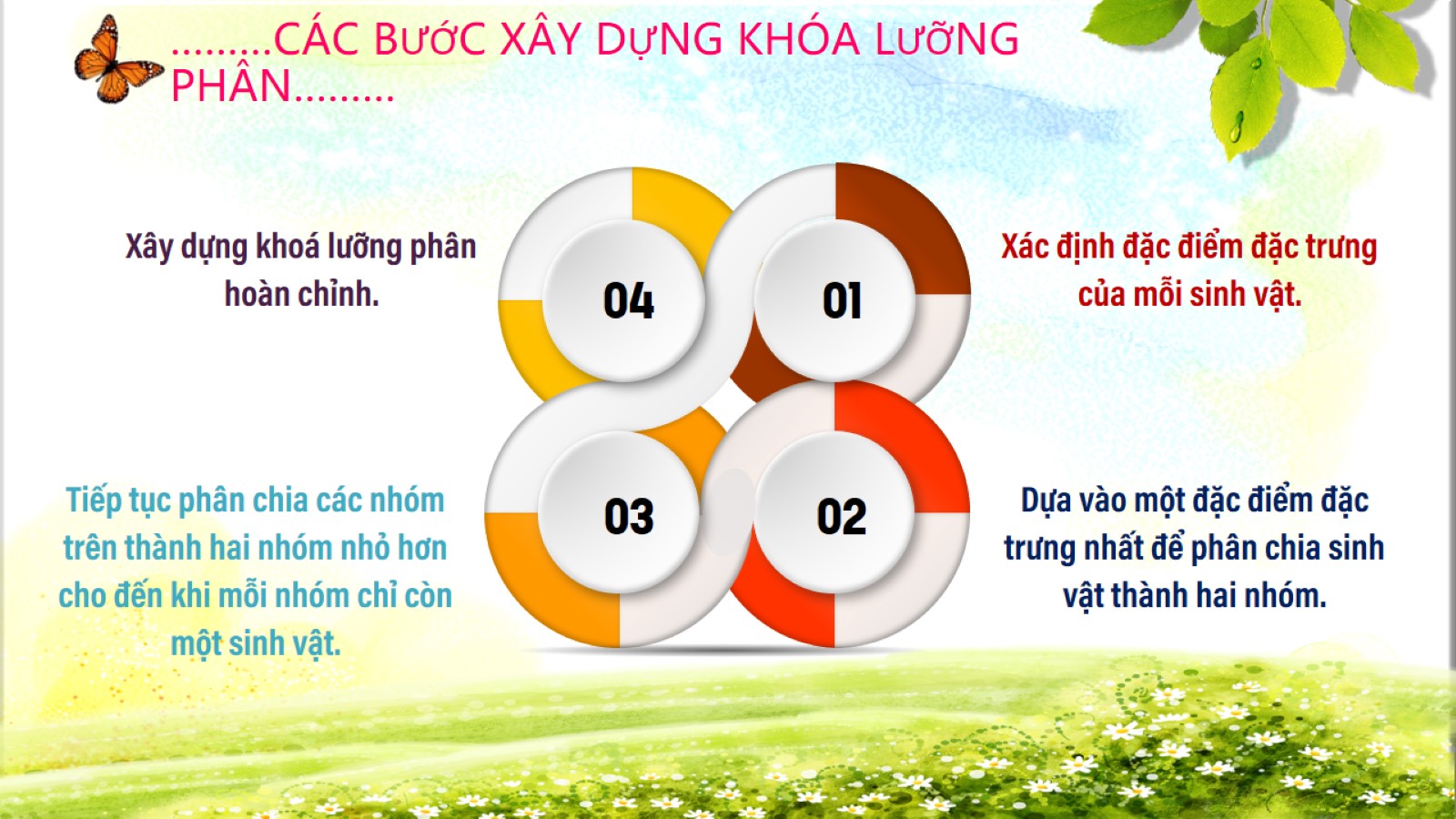 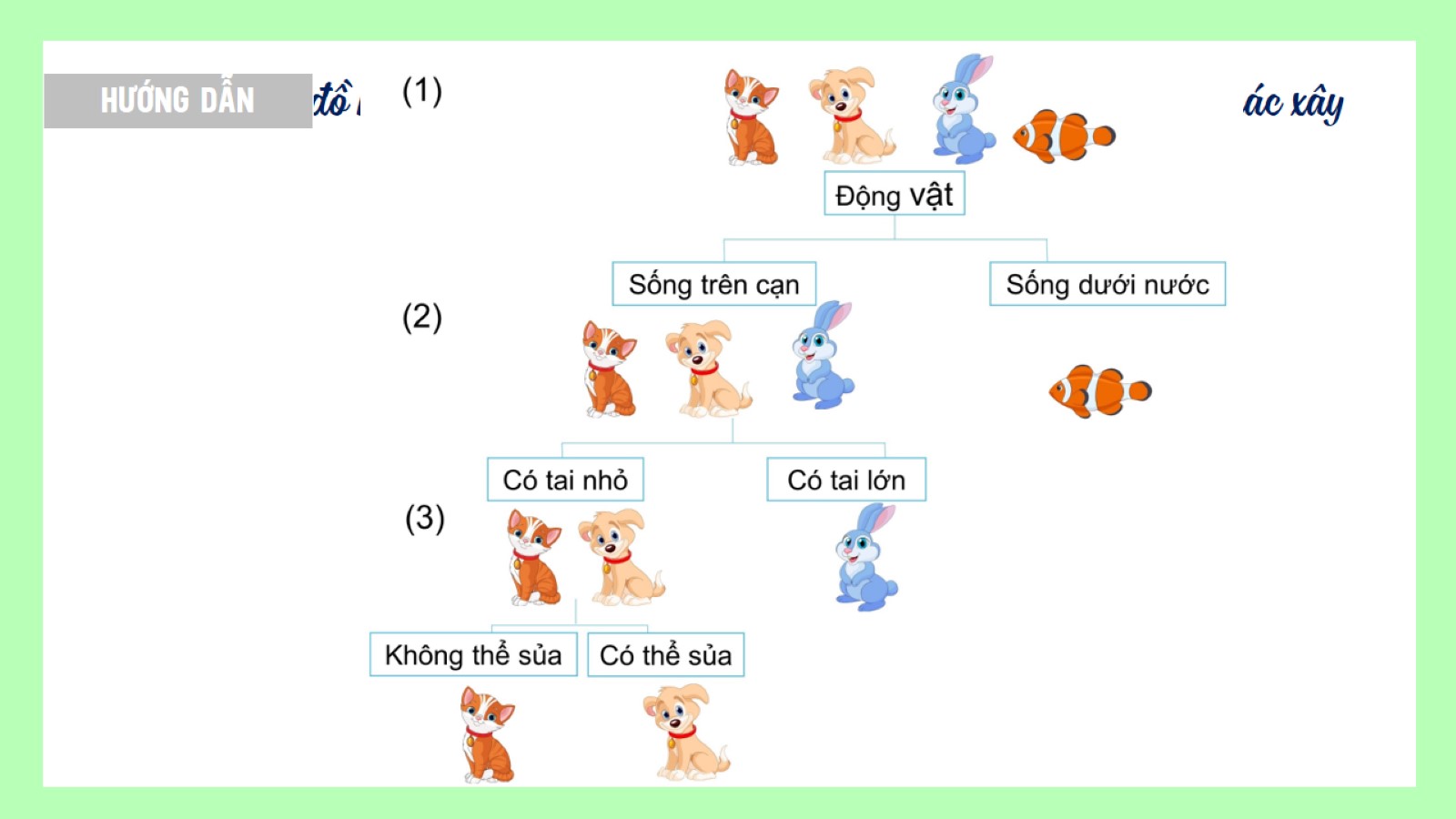 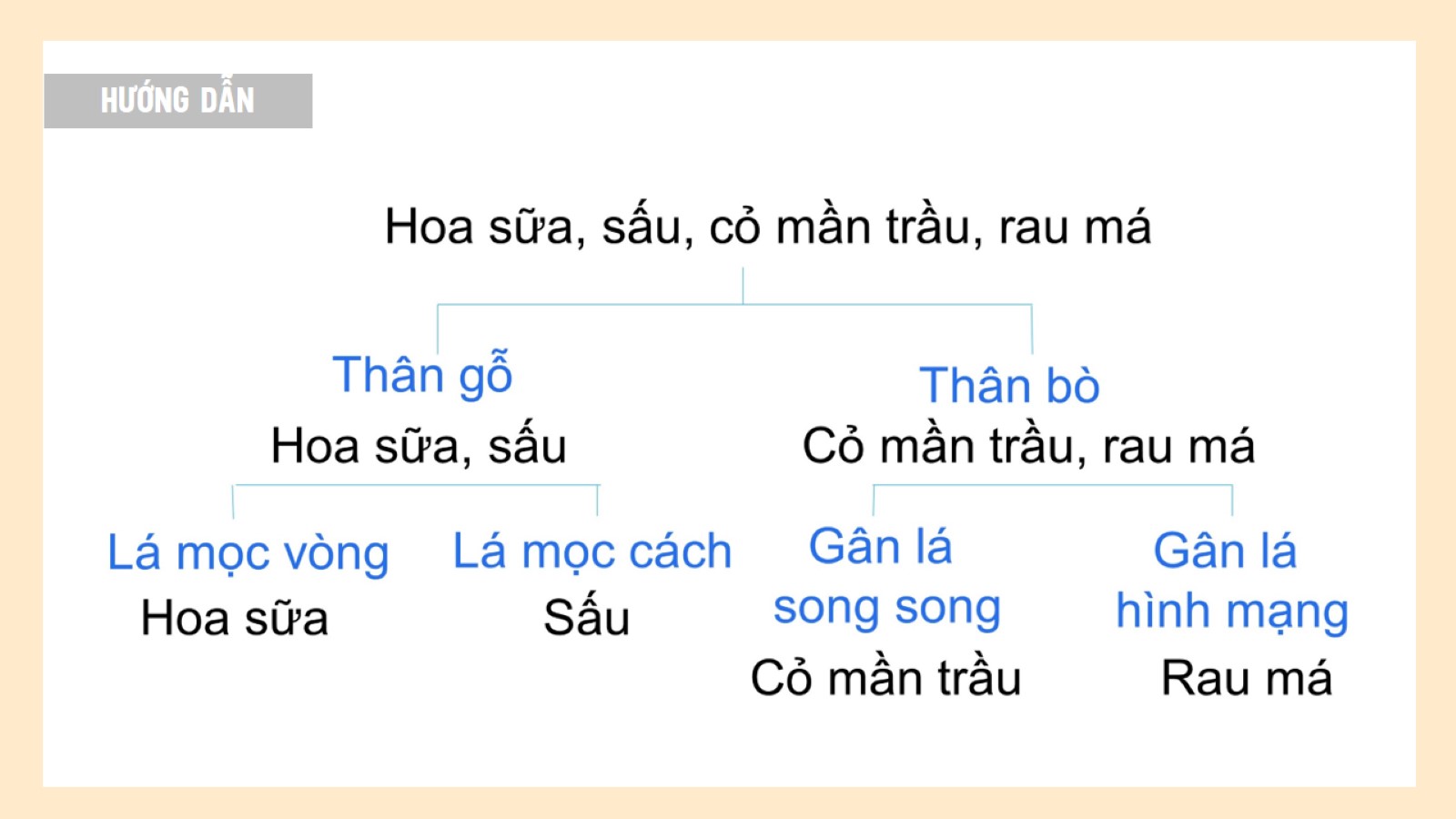 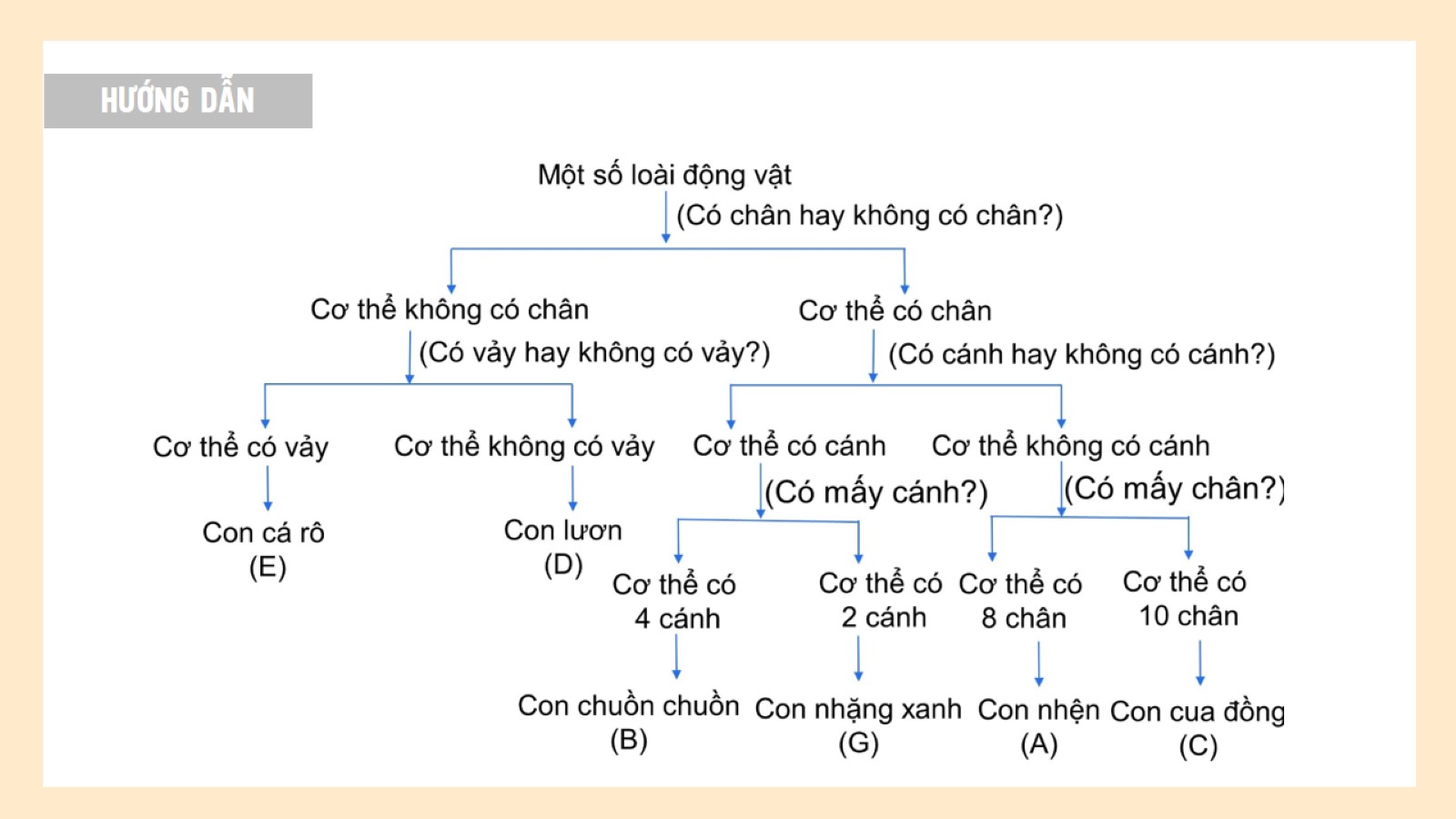 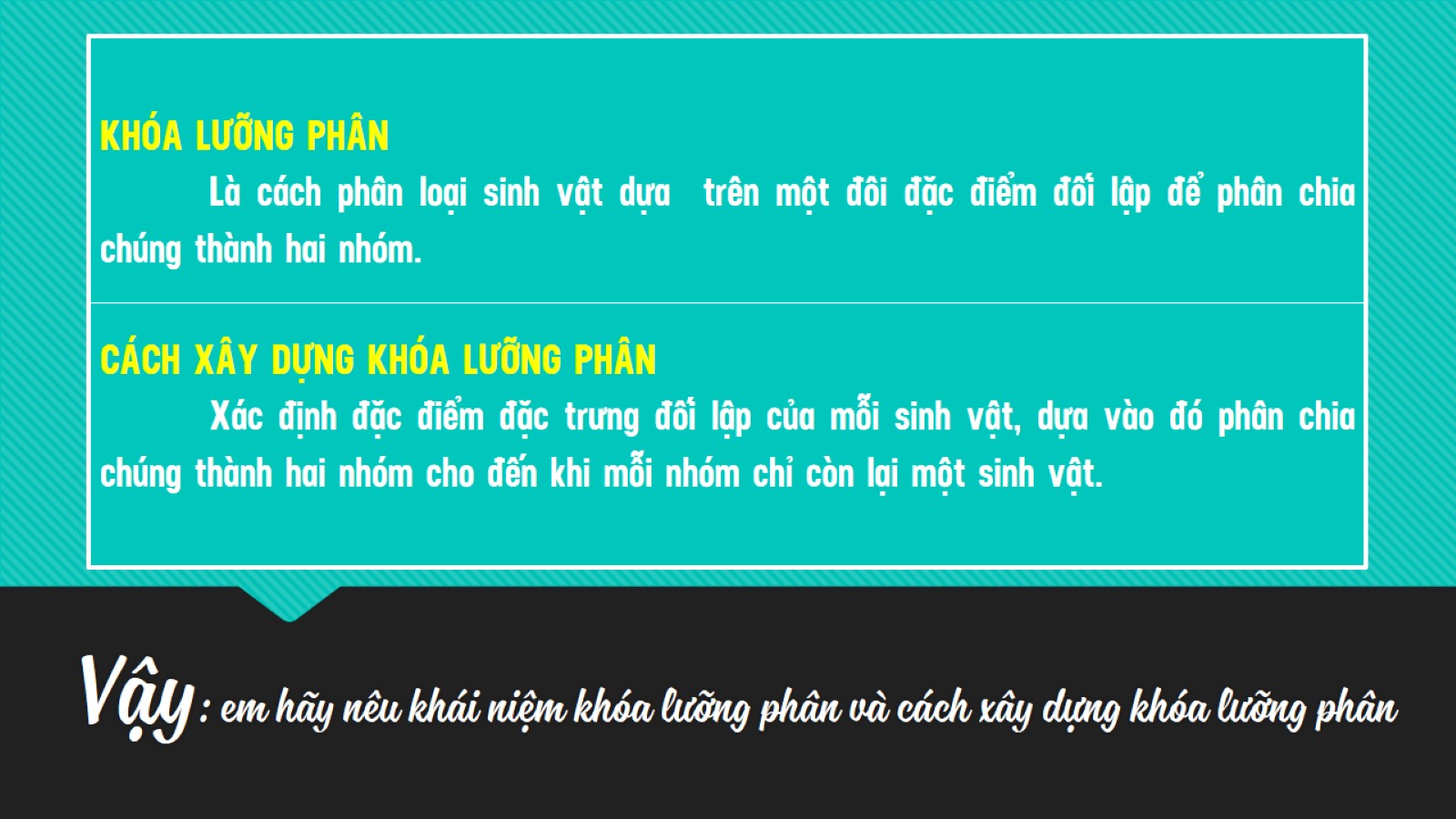 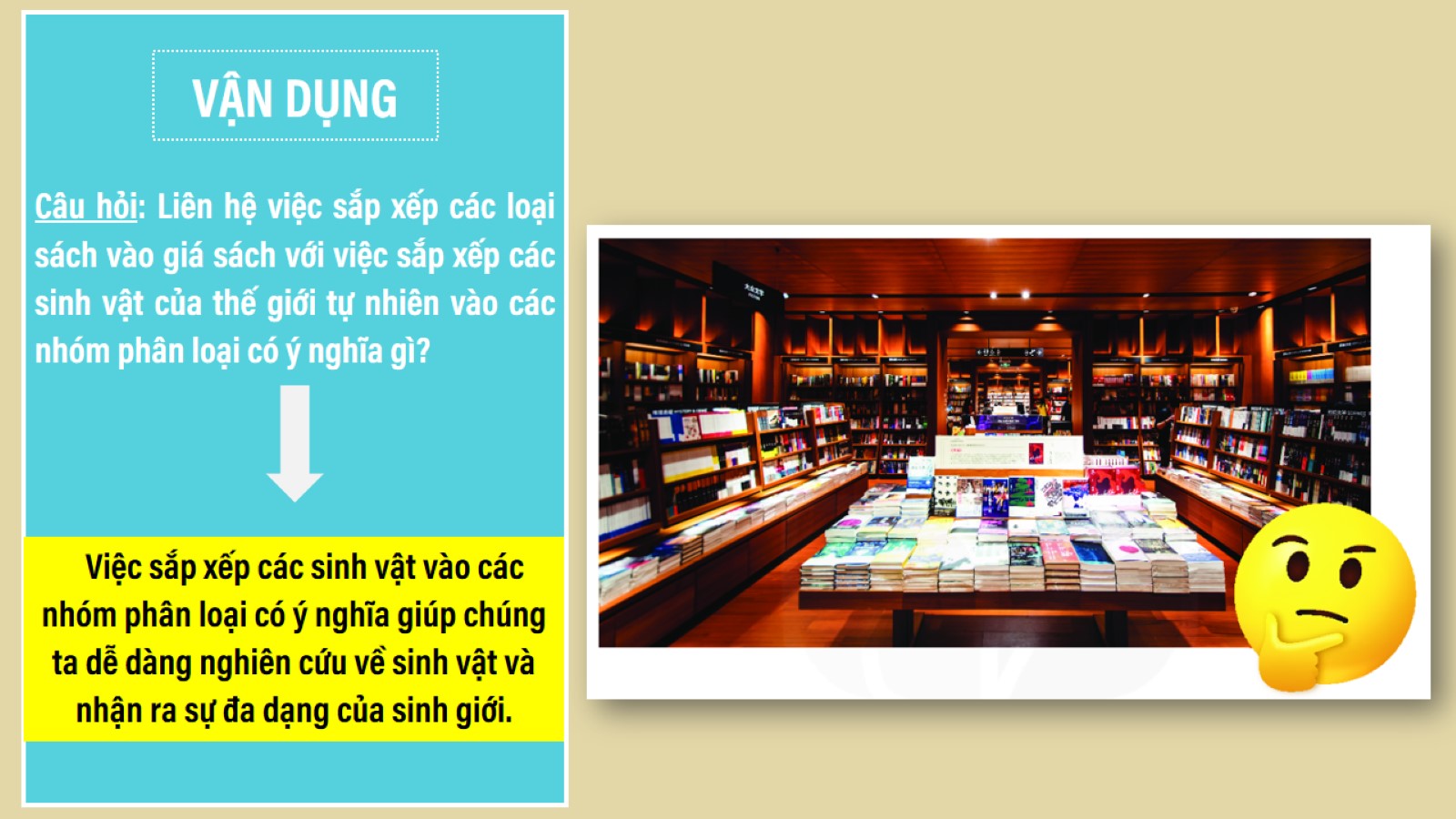 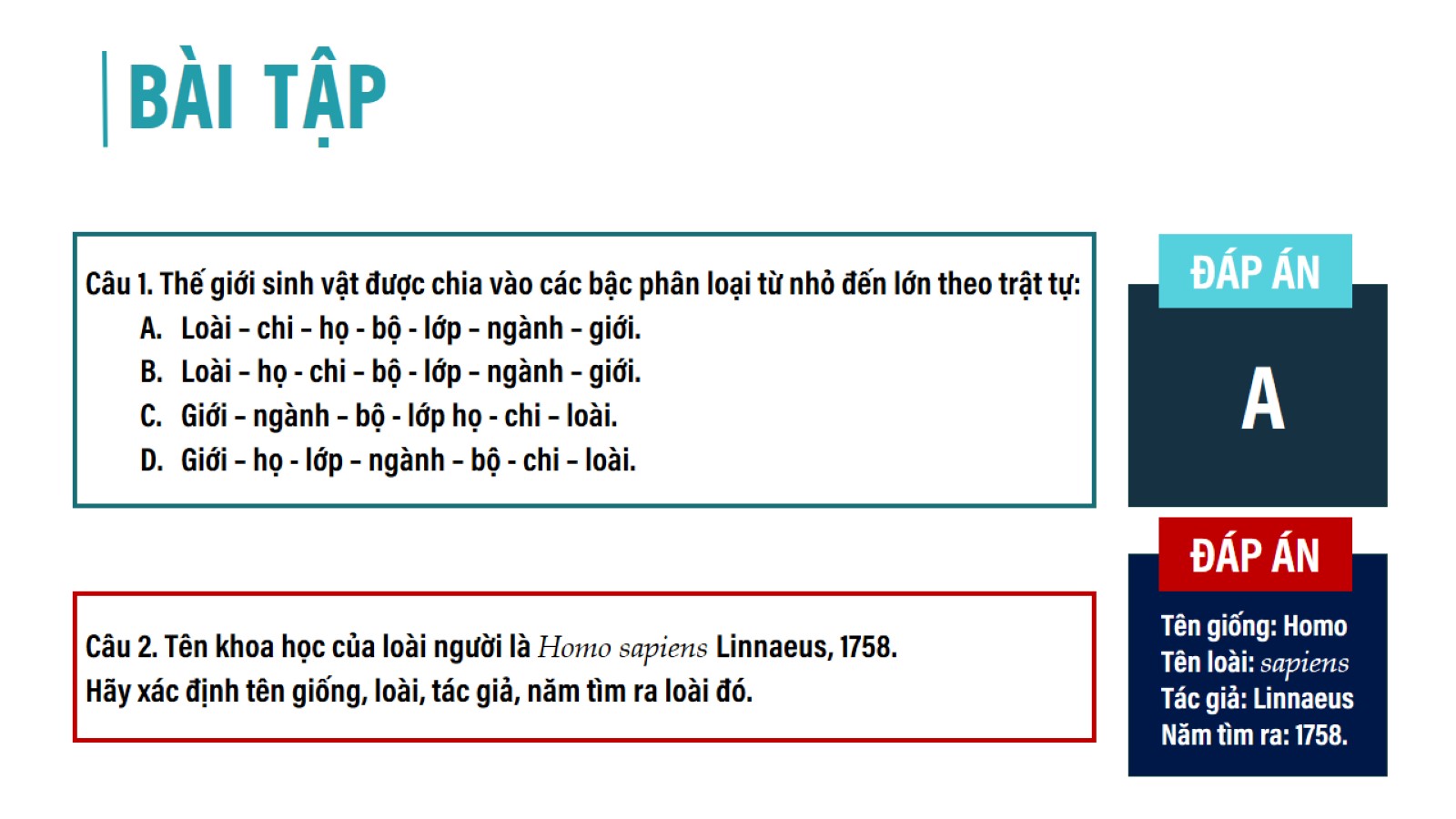 Video
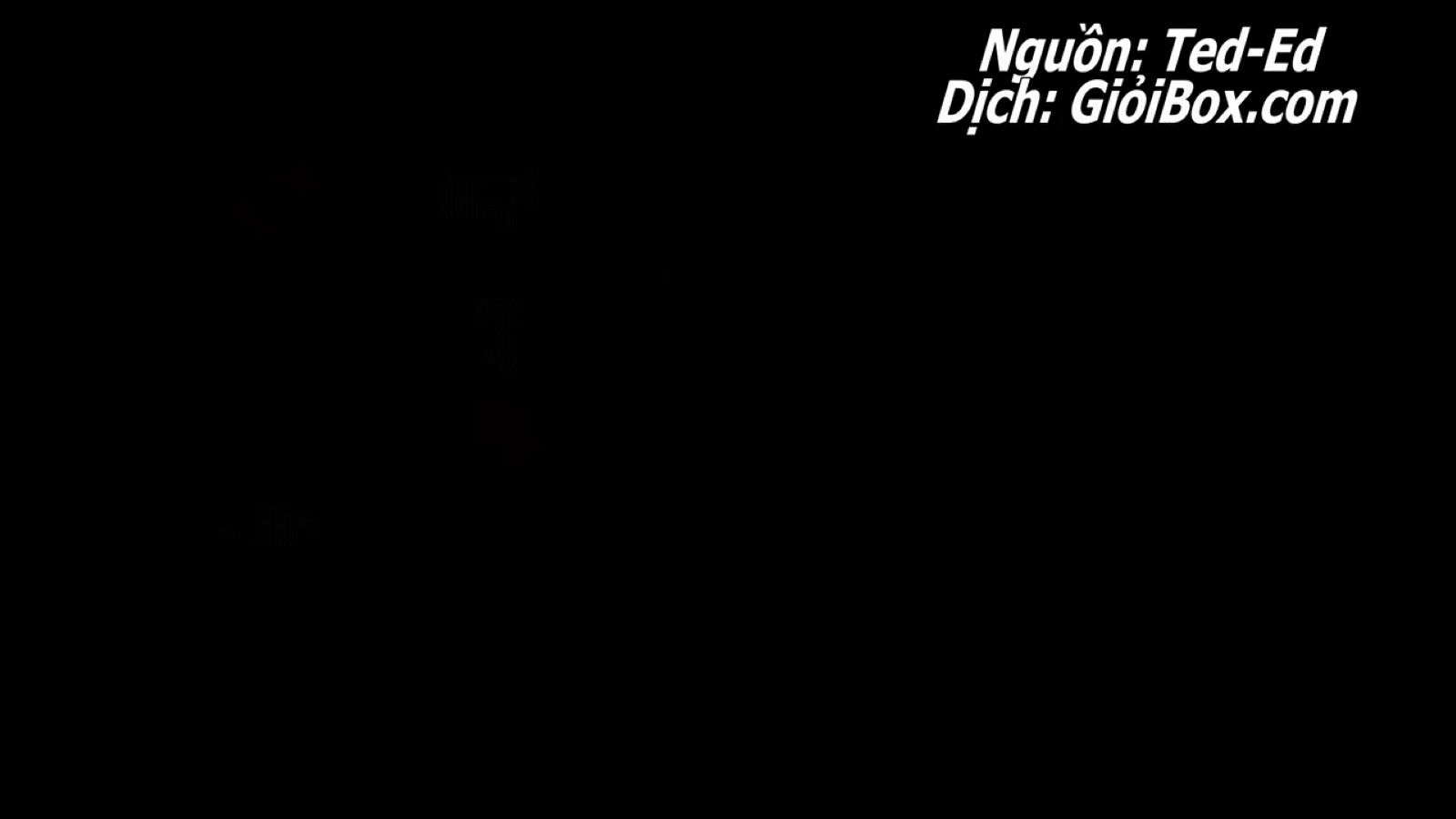 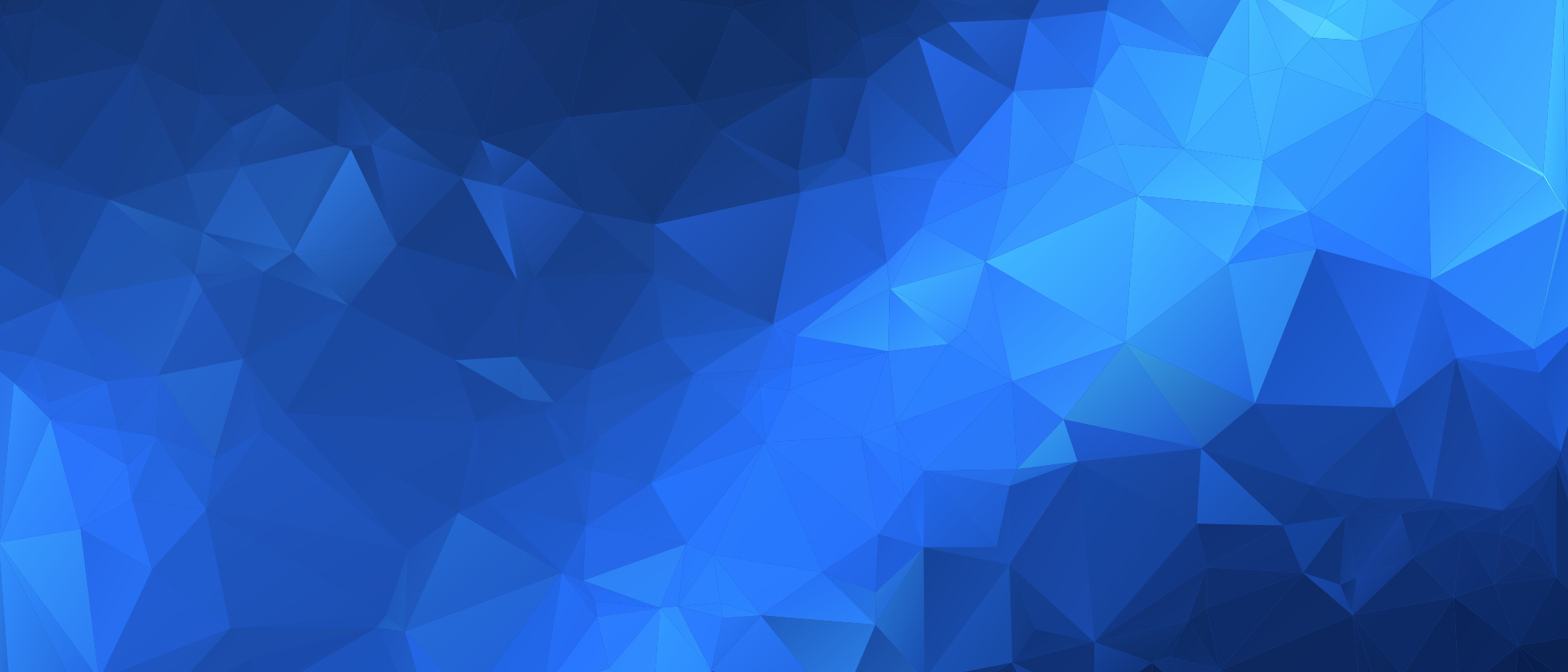 Video
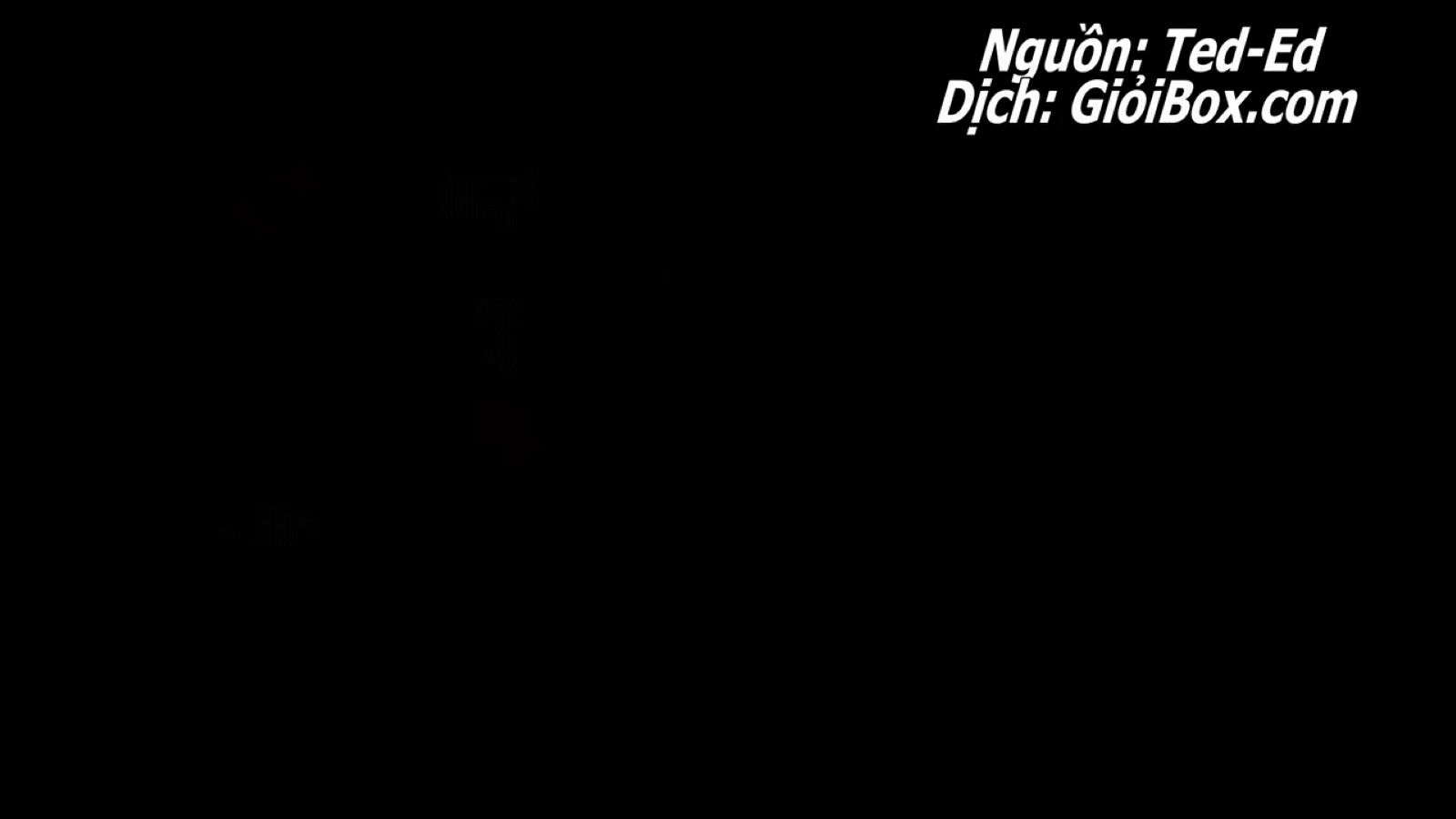